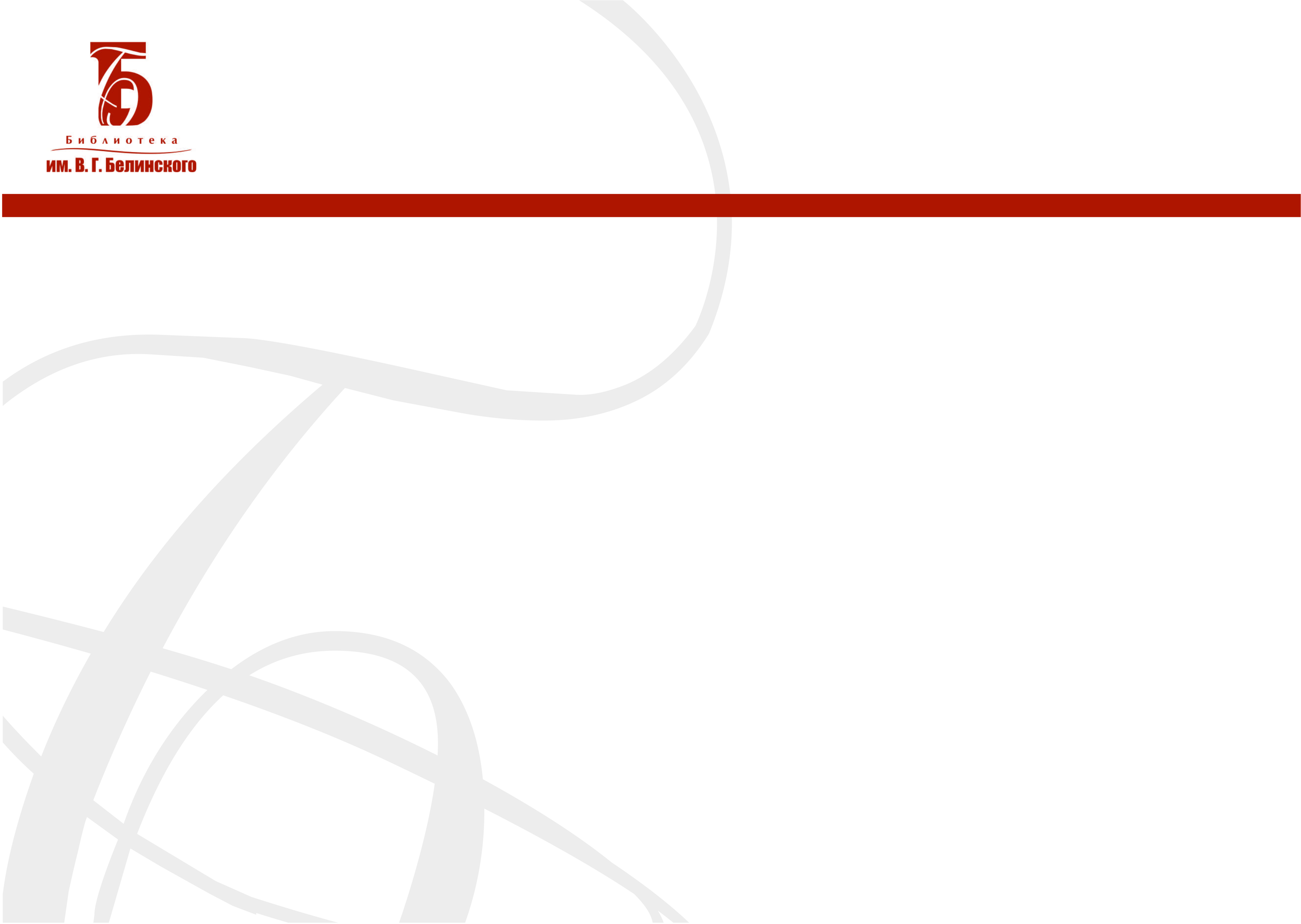 Отражение реальности: Библиотека и СМИ
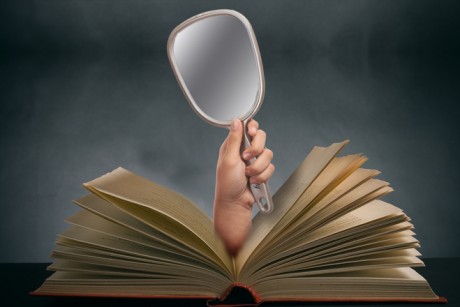 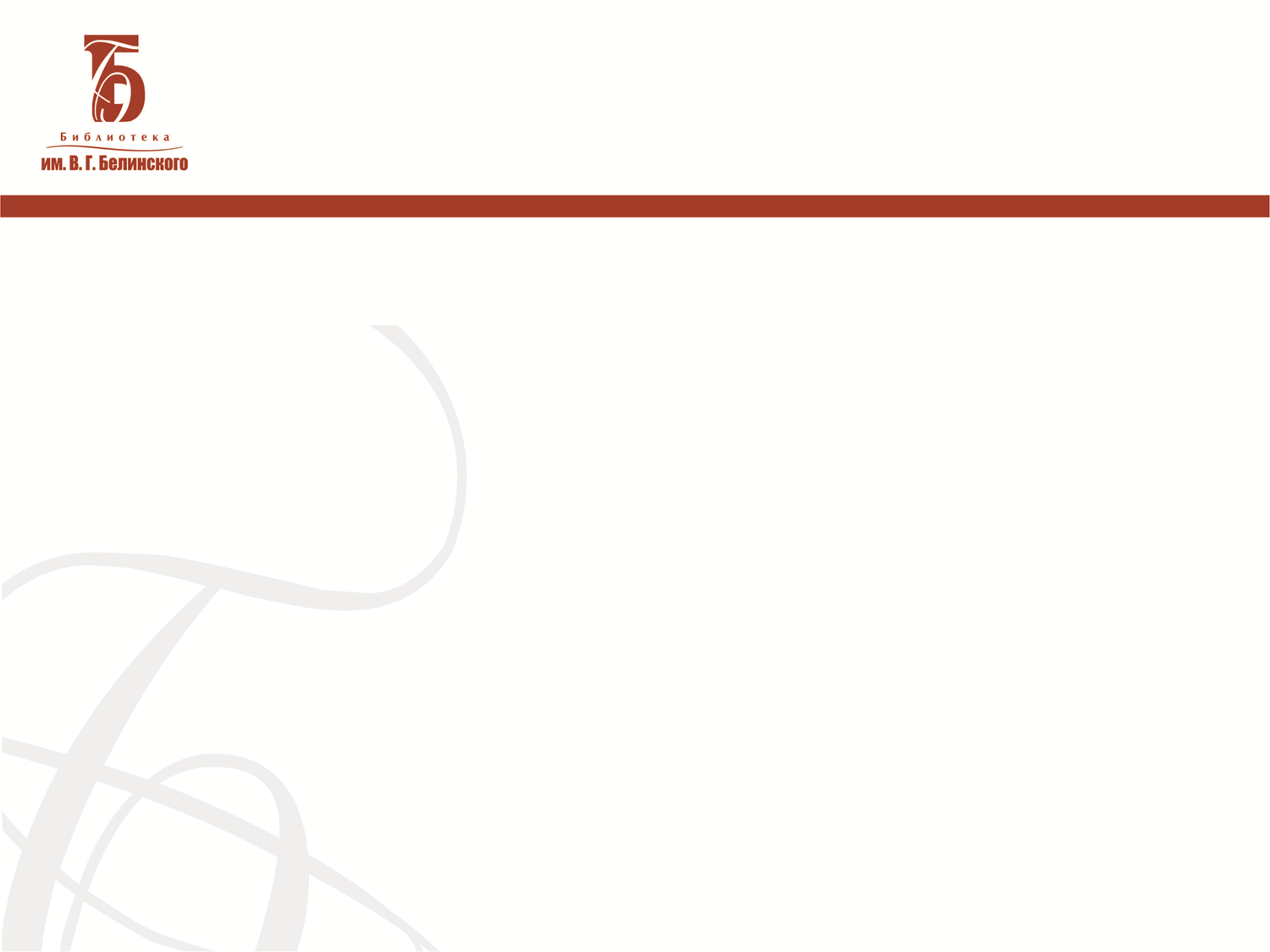 Отражение реальности: Библиотека и СМИ
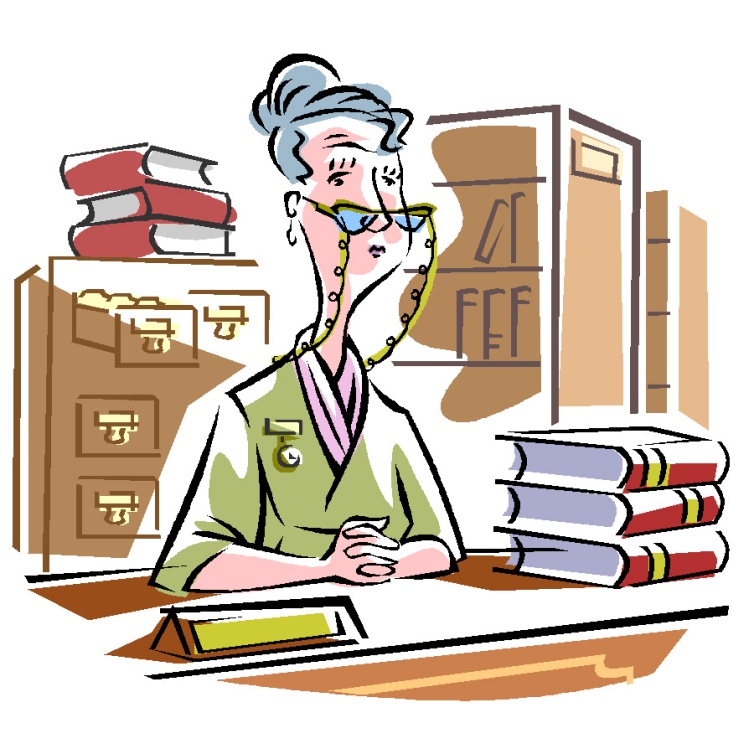 Правильное позиционирование библиотеки как учреждения культуры

 Своевременное анонсирование мероприятий
по степени значимости

 Стабильная посещаемость
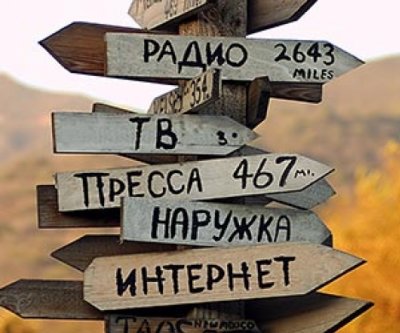 Обратная связь
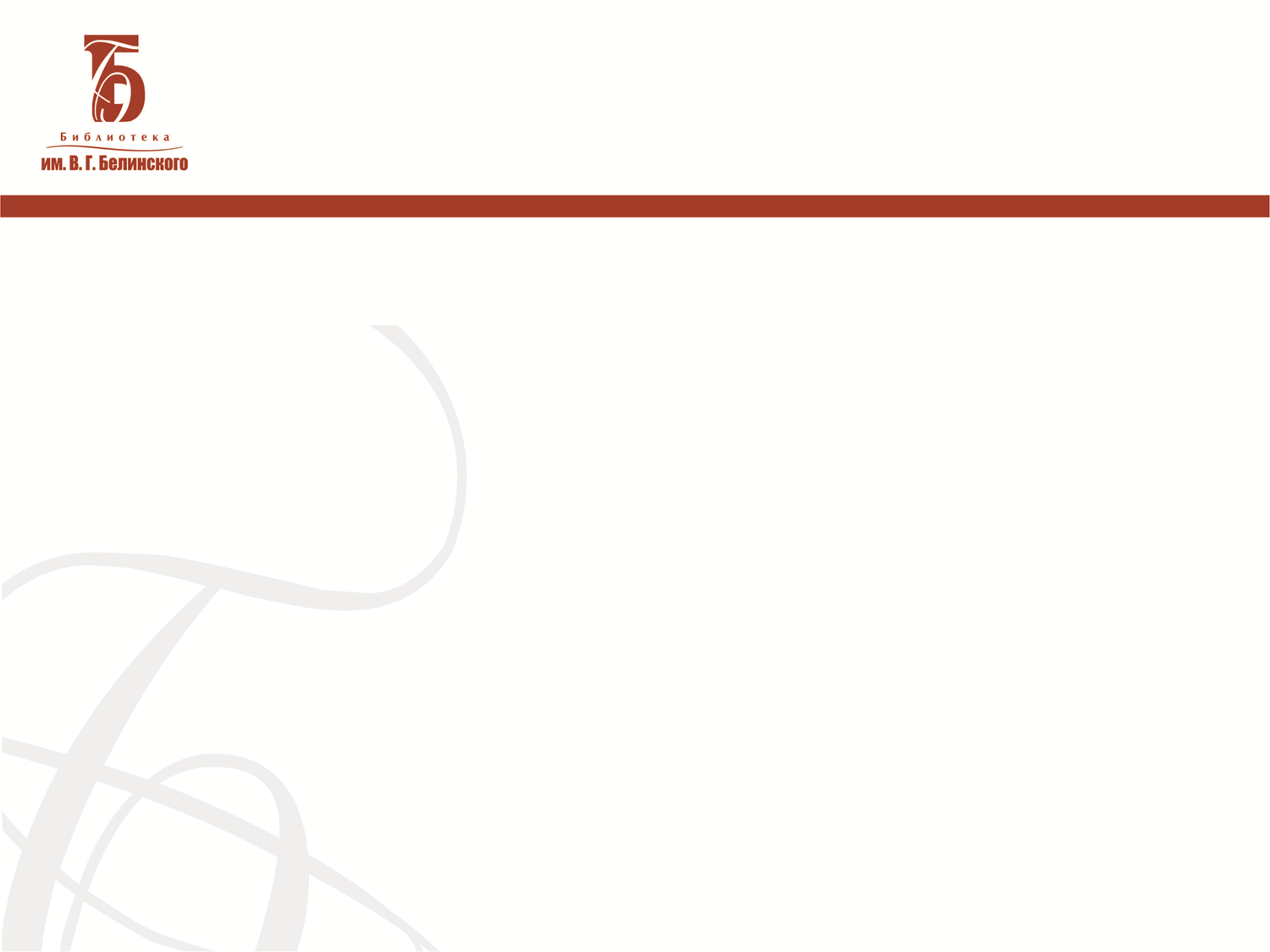 Отражение реальности: Библиотека и СМИ
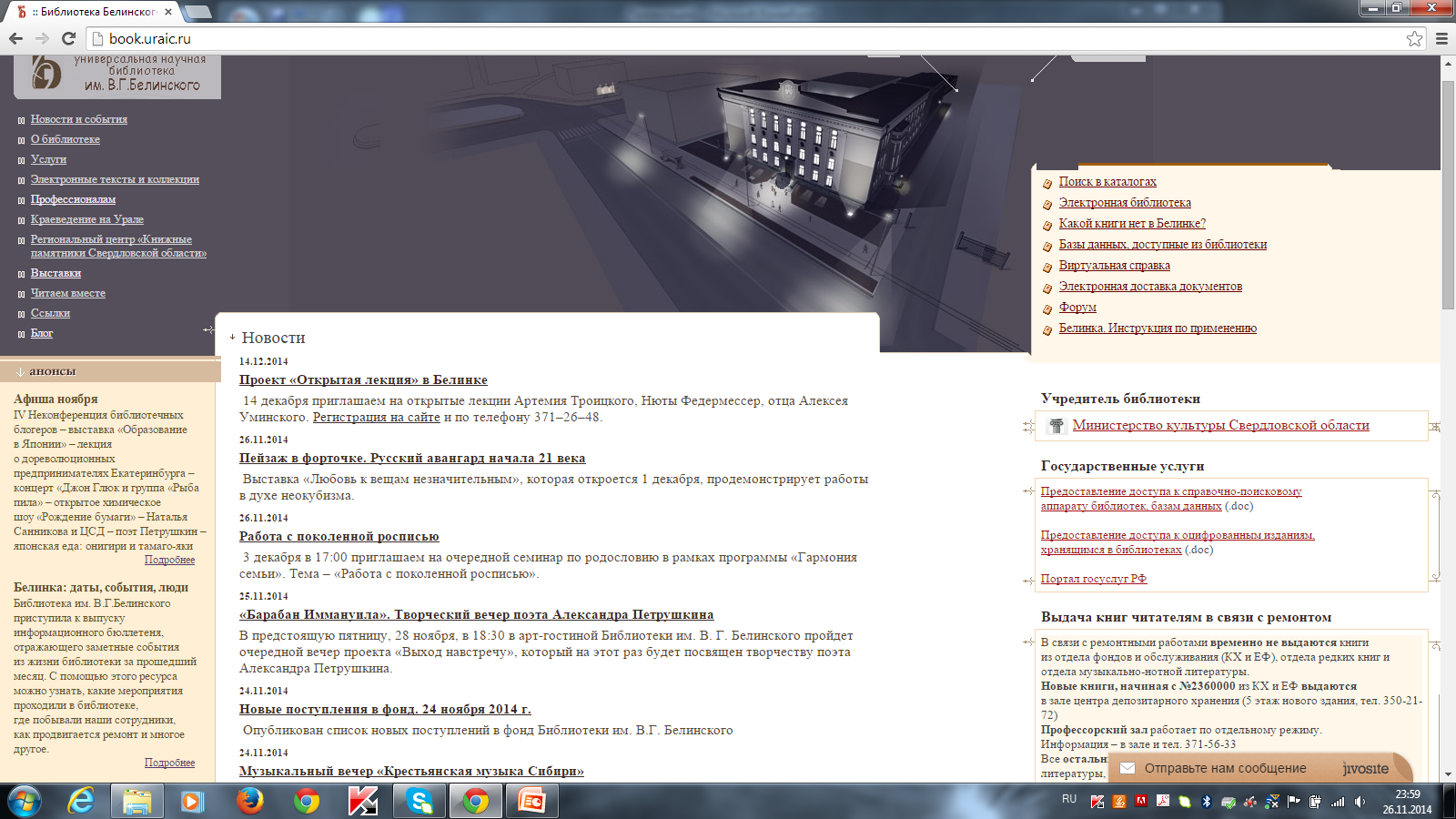 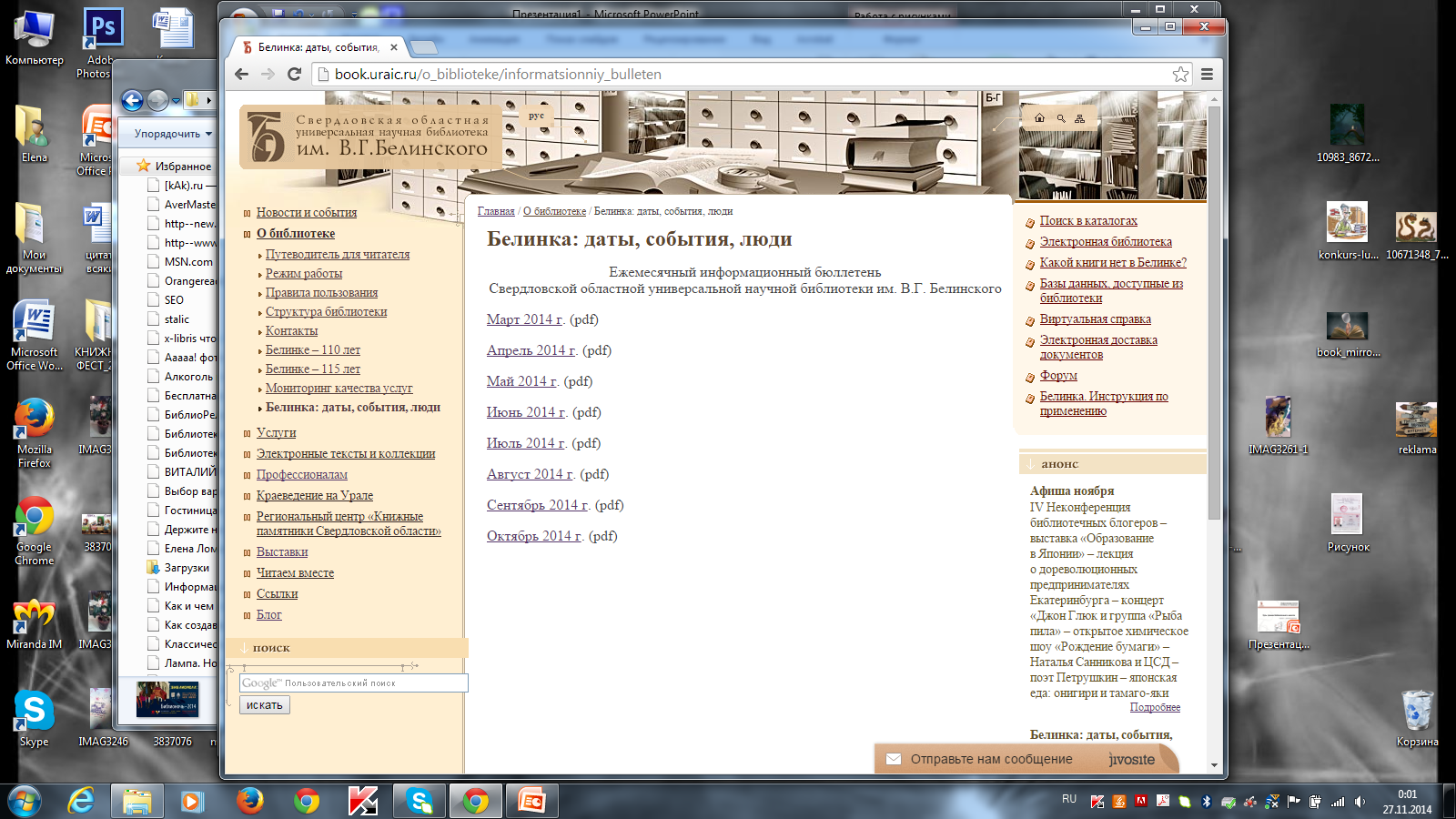 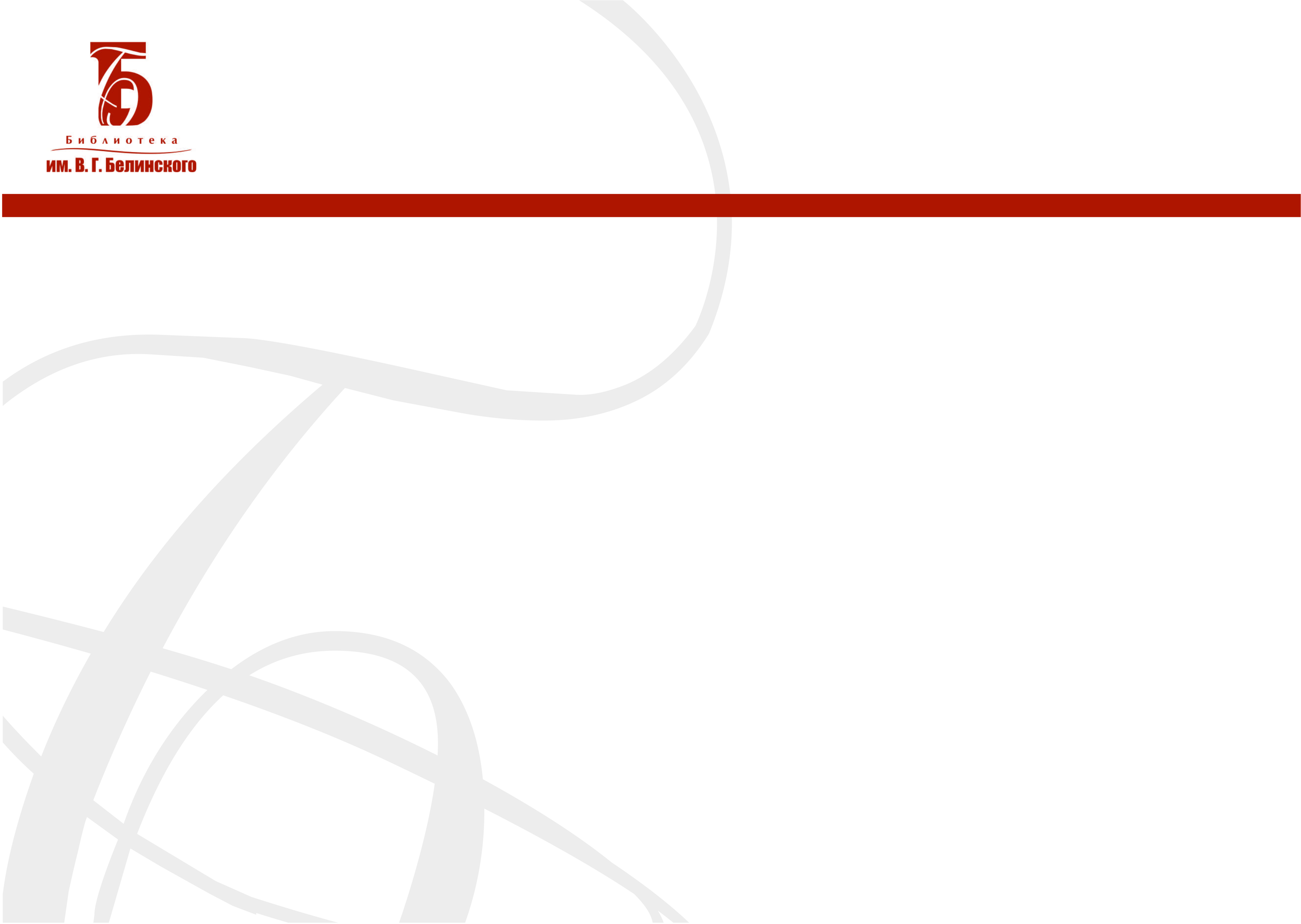 Отражение реальности: Библиотека и СМИ
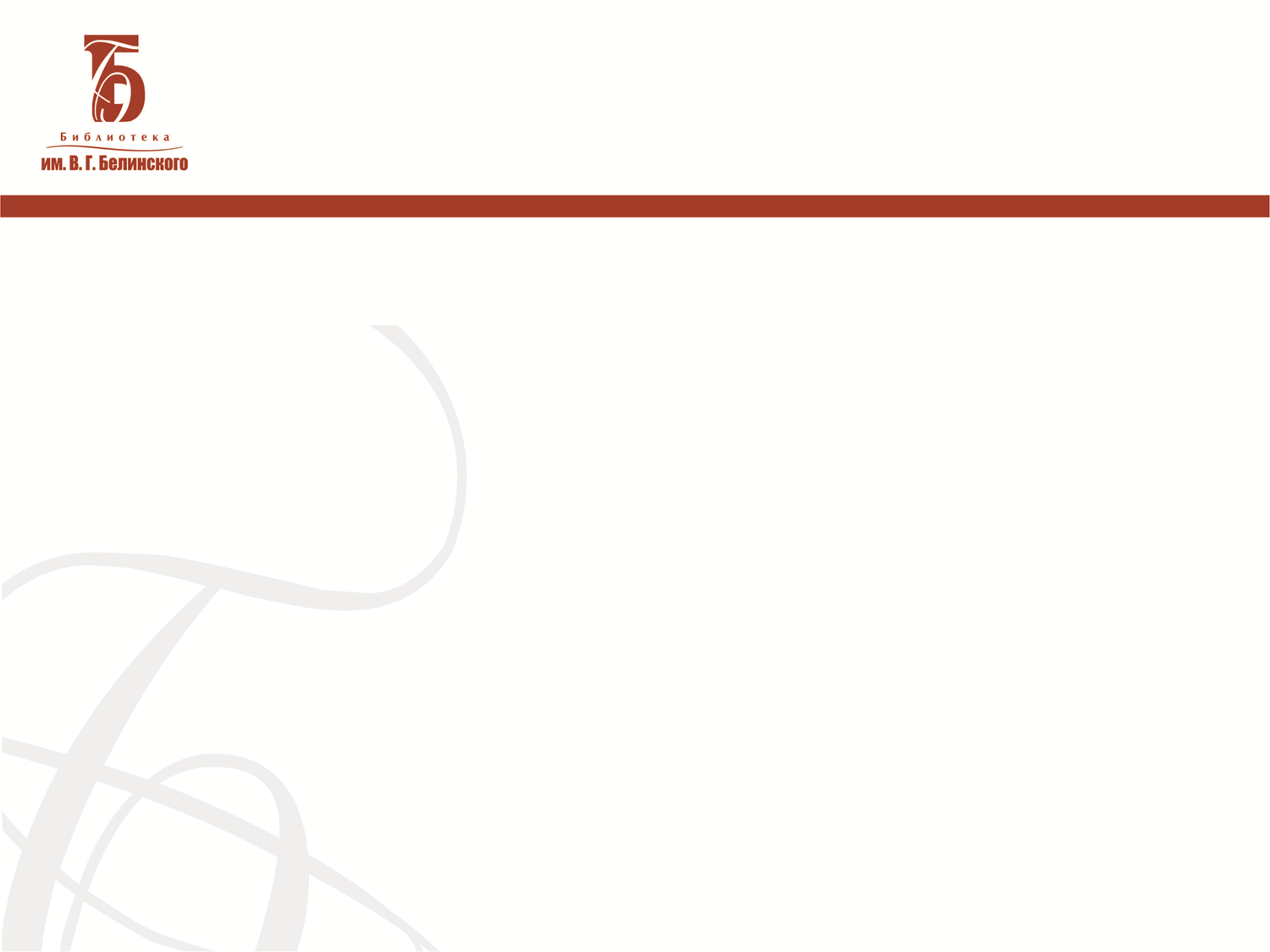 Отражение реальности:Библиотека и СМИ
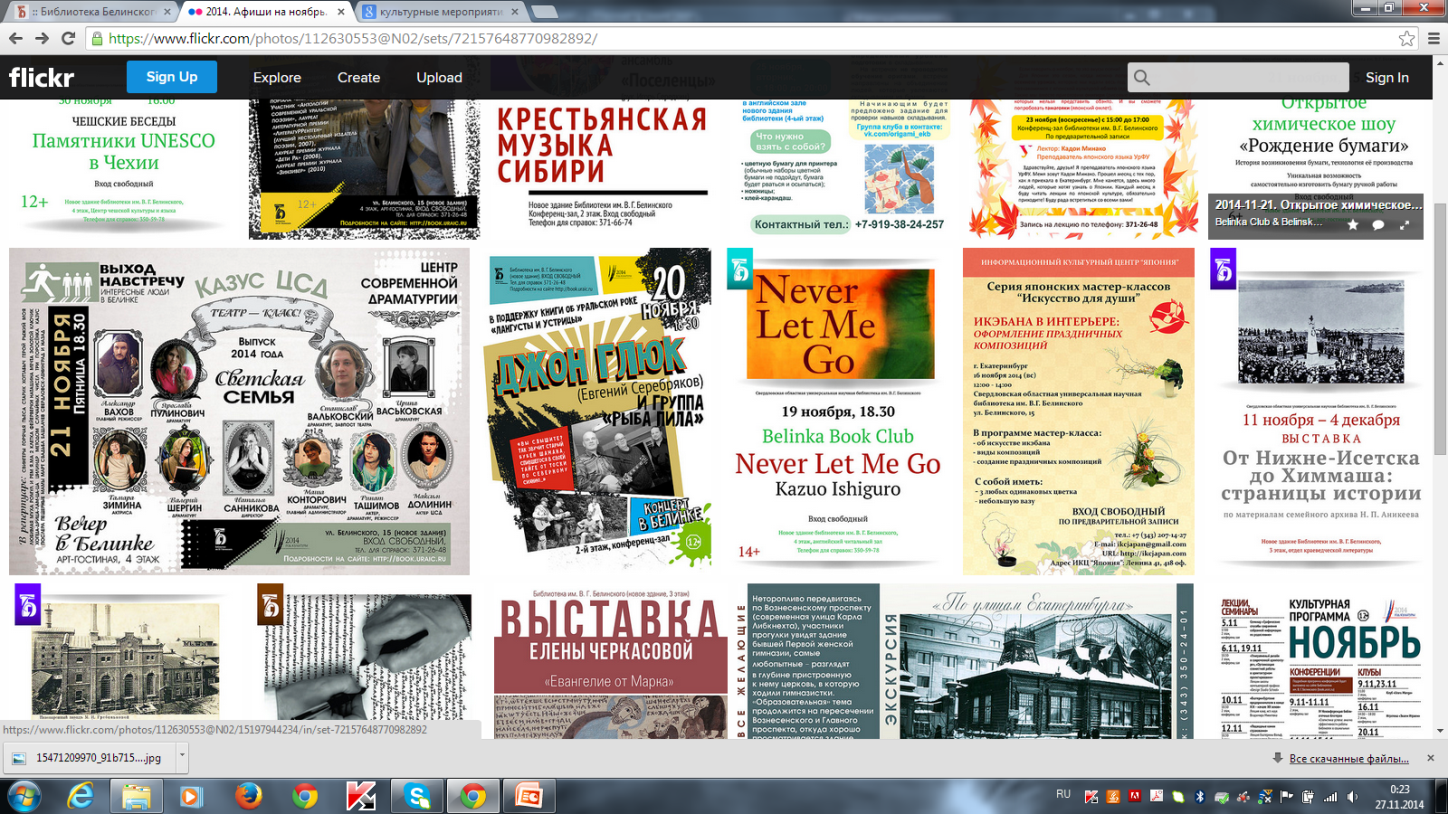 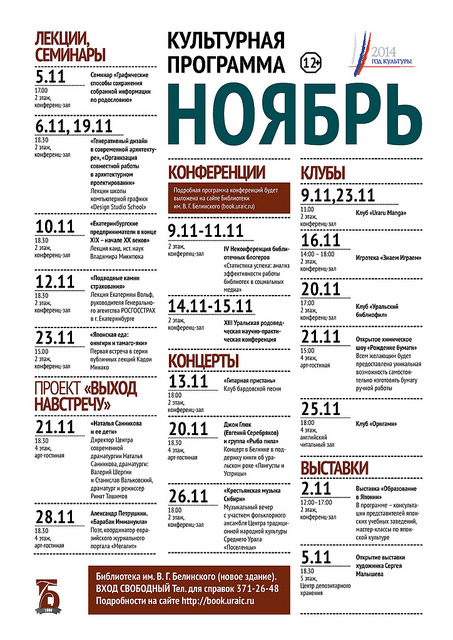 Категории культурных мероприятий:

 календарные (обязательные)
 оригинальные (собственные) проекты
 партнерские проекты
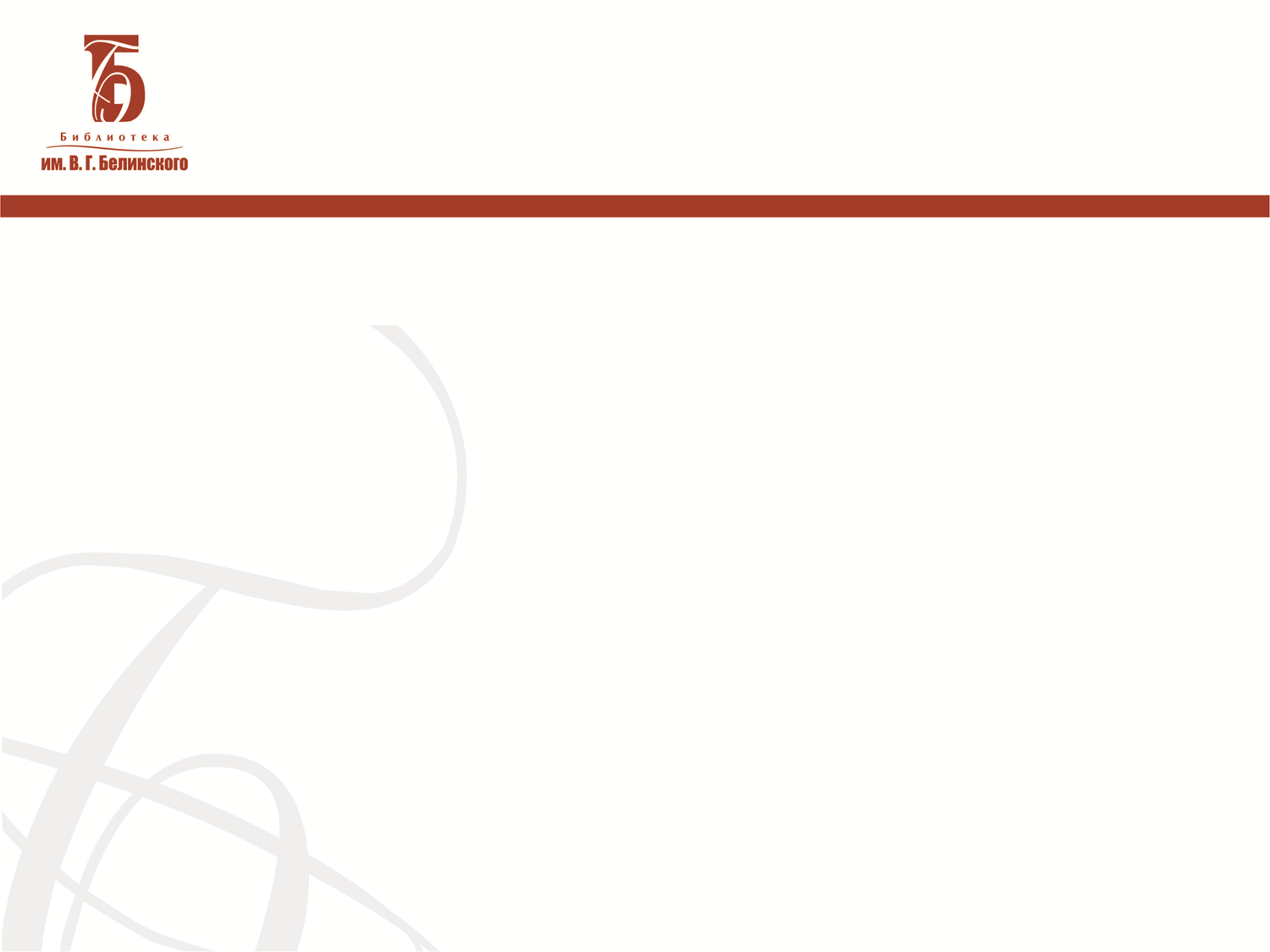 Отражение реальности: Библиотека и СМИ
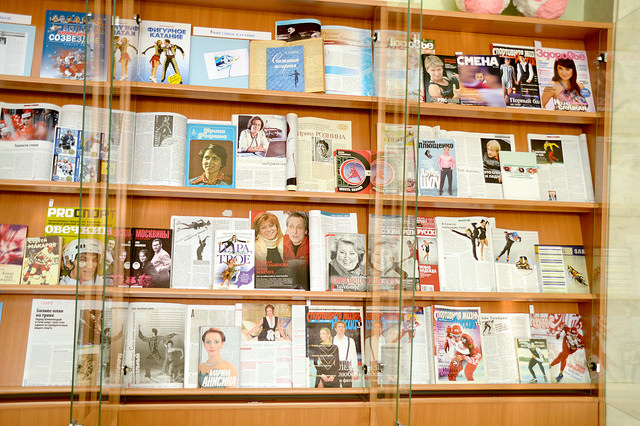 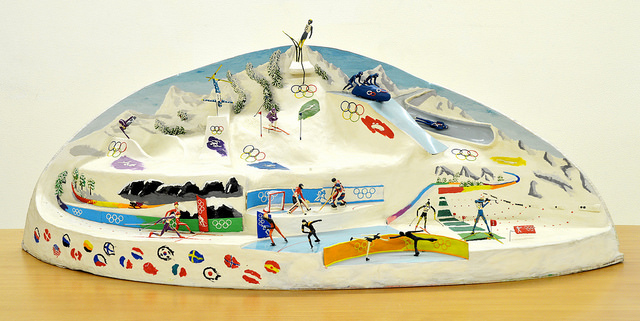 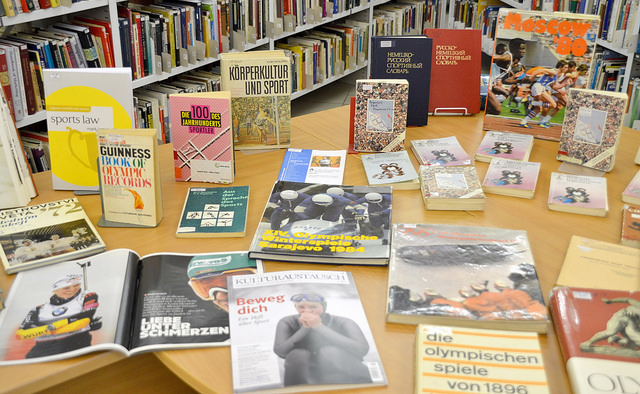 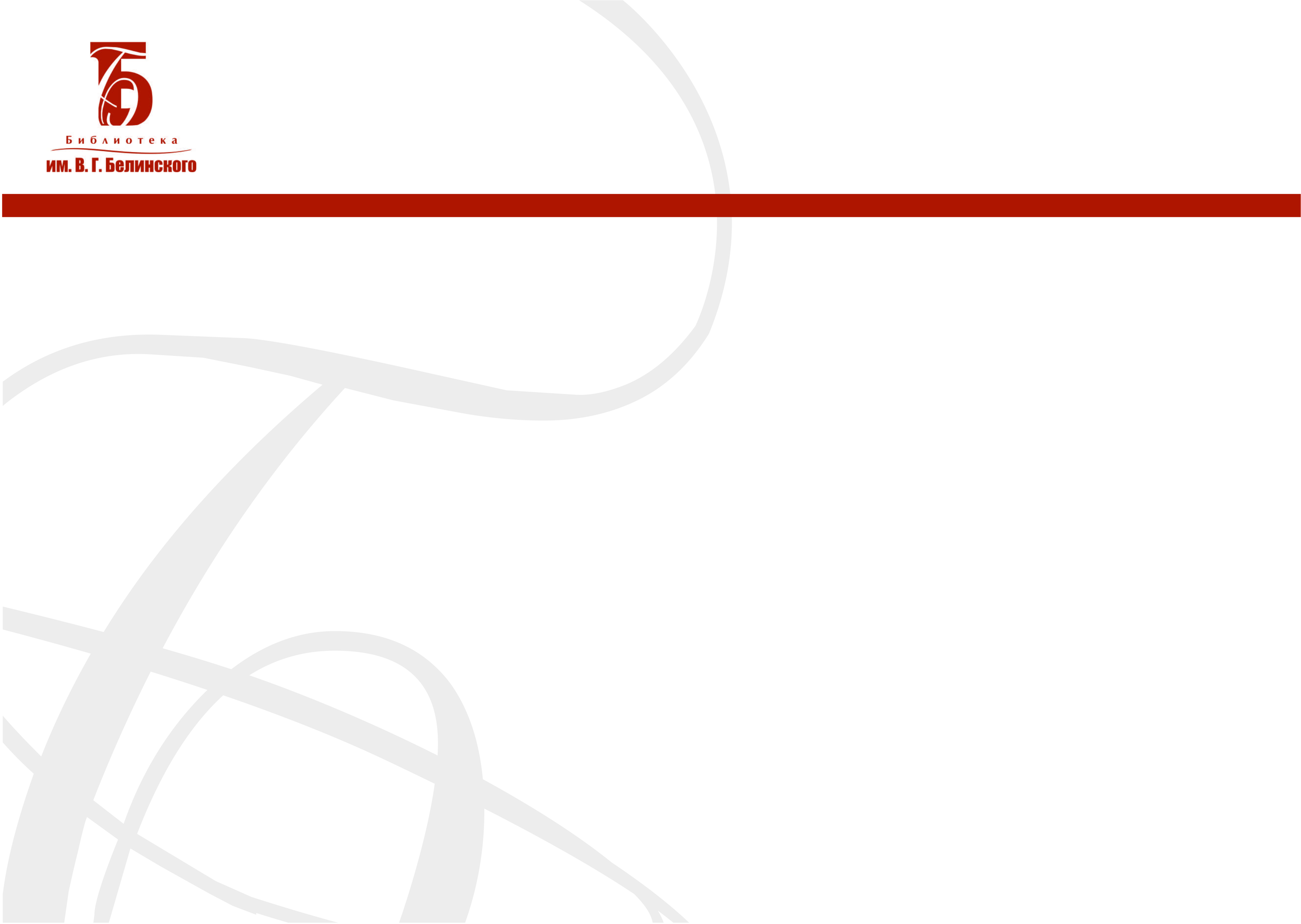 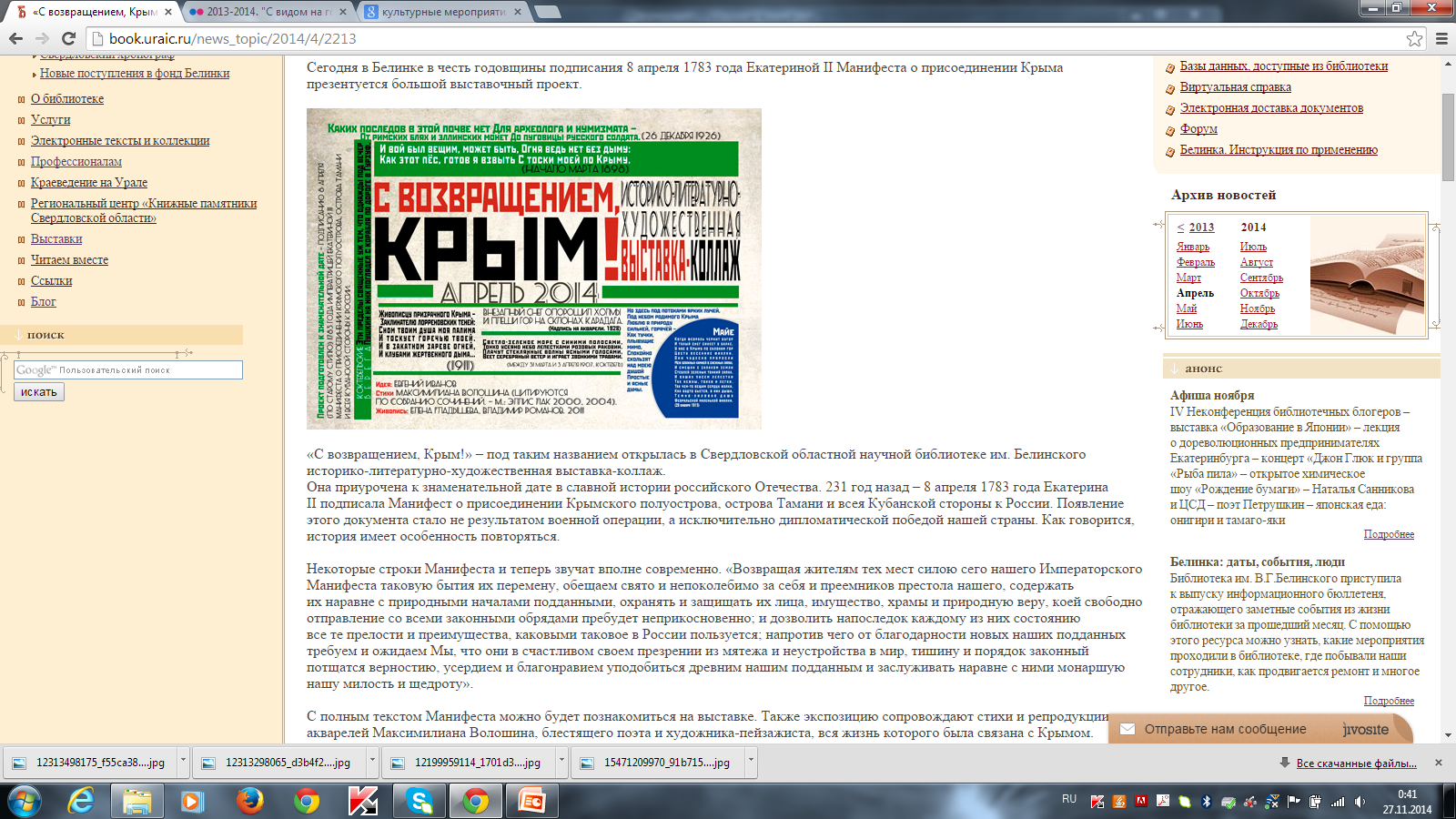 Отражение реальности:
Библиотека и СМИ
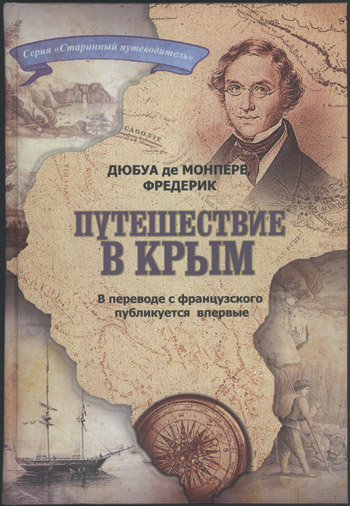 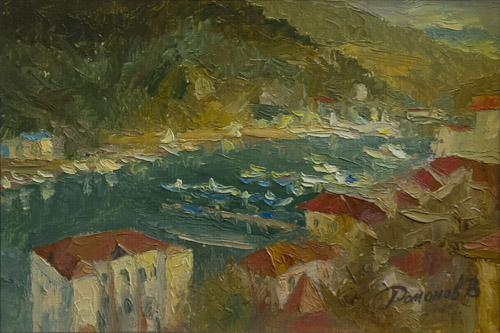 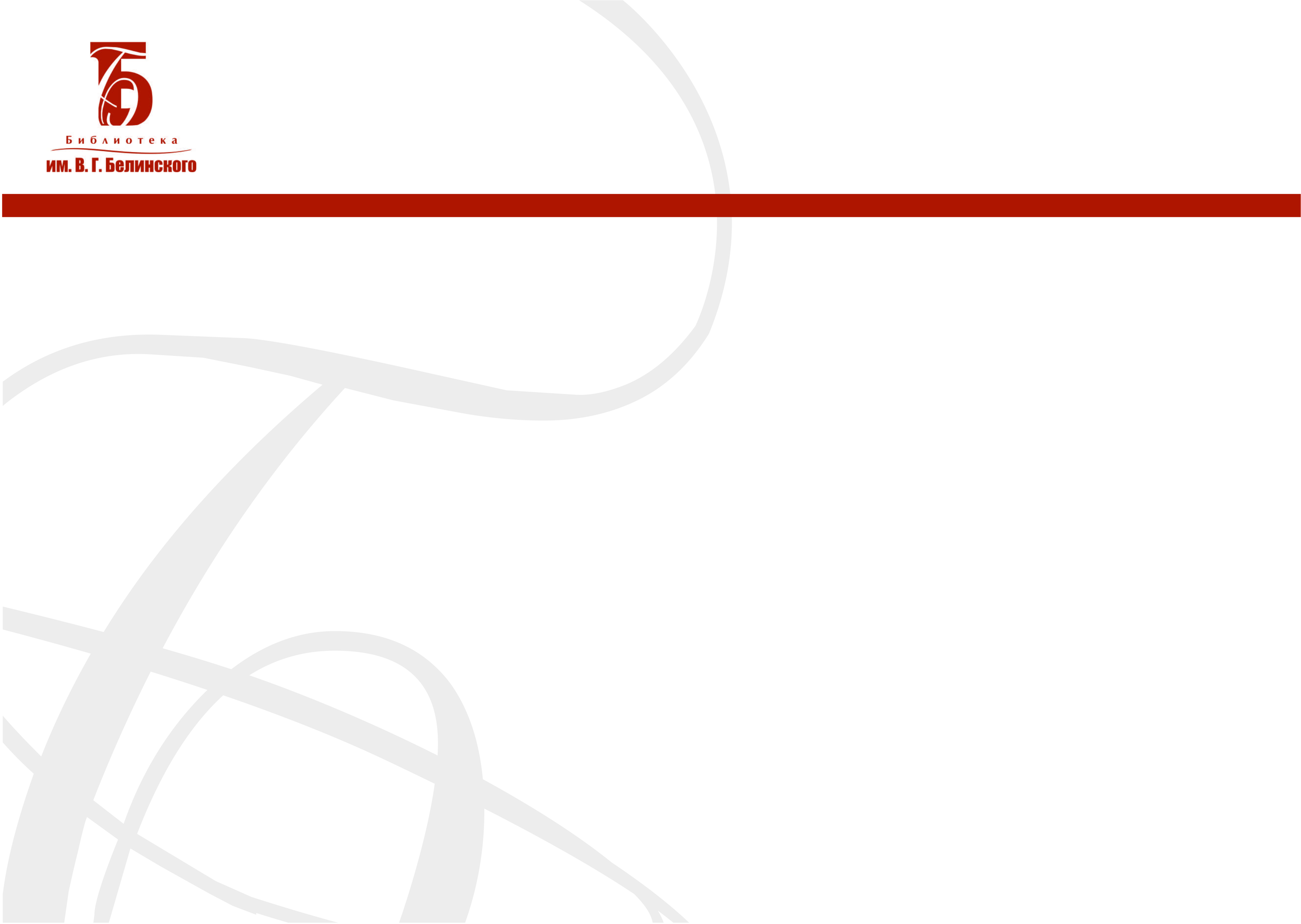 Отражение реальности: Библиотека и СМИ
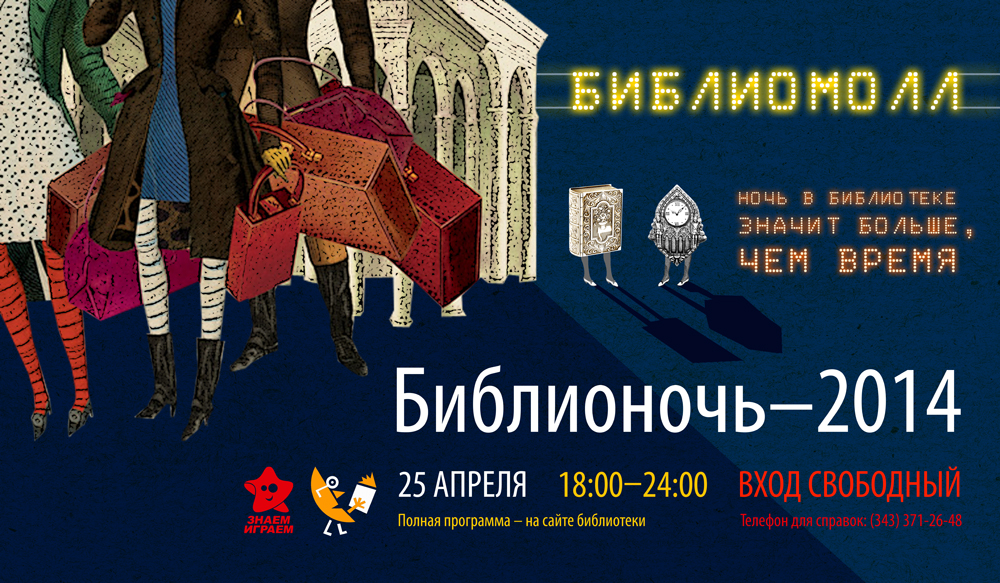 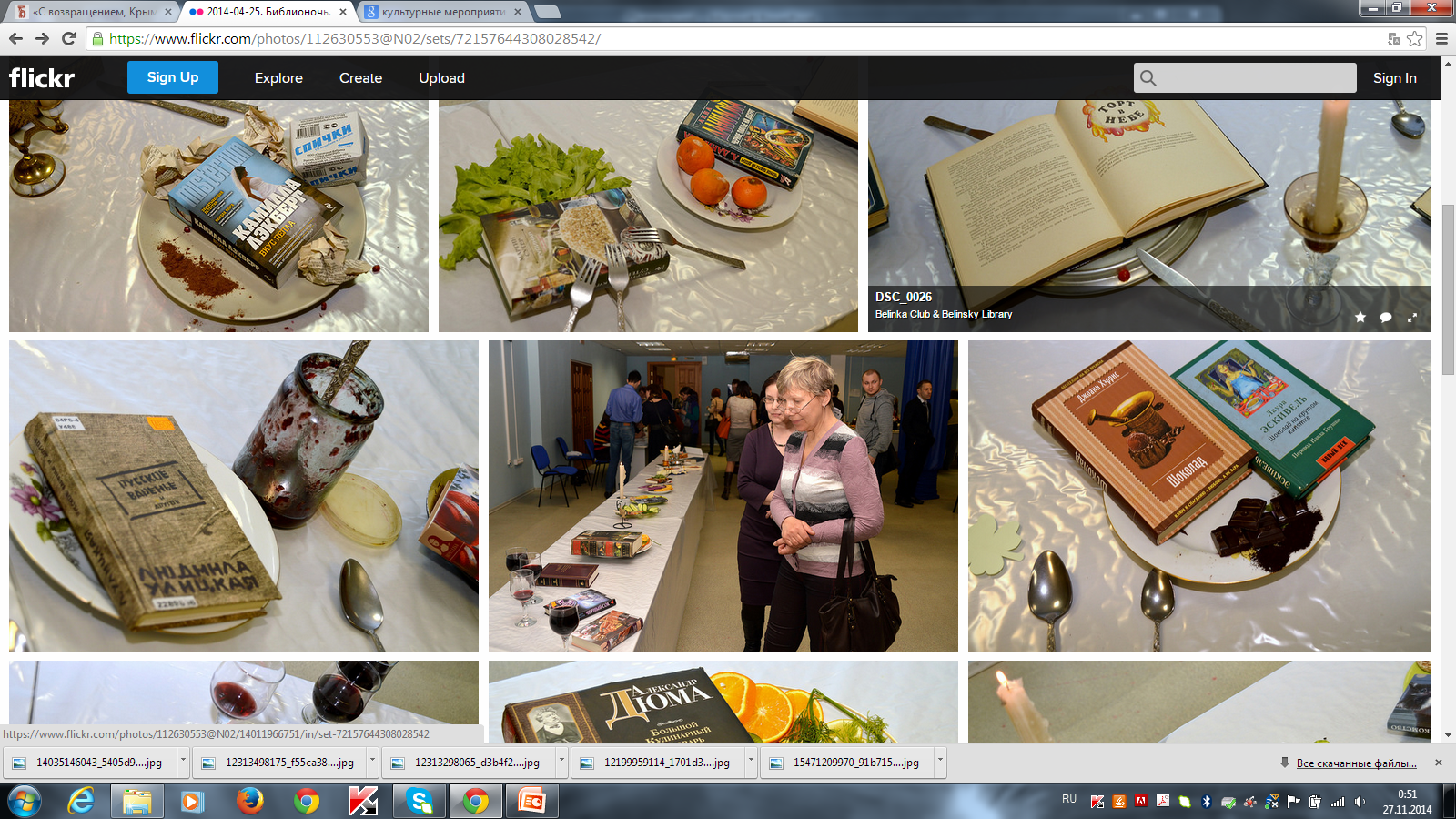 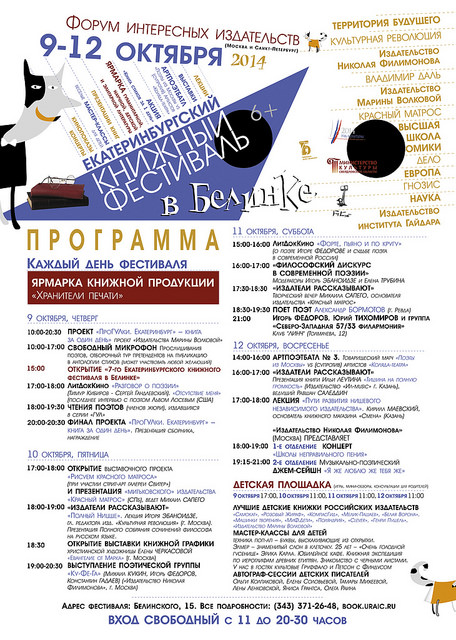 Отражение реальности: Библиотека и СМИ
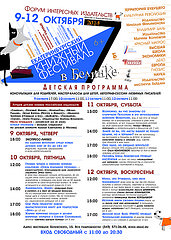 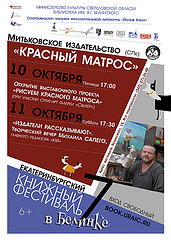 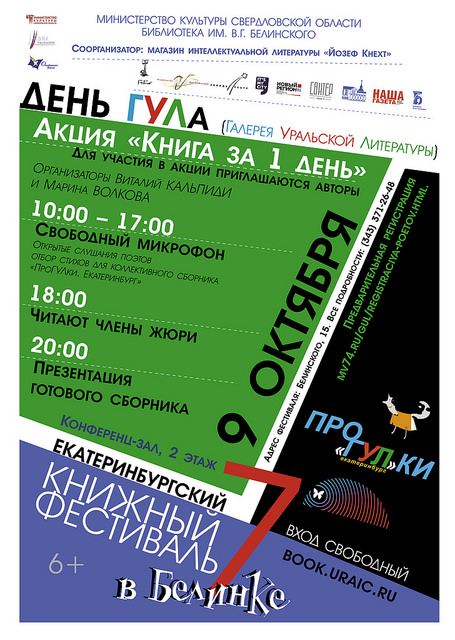 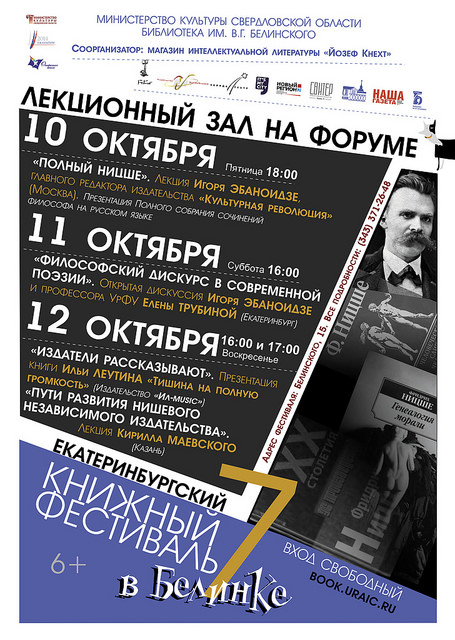 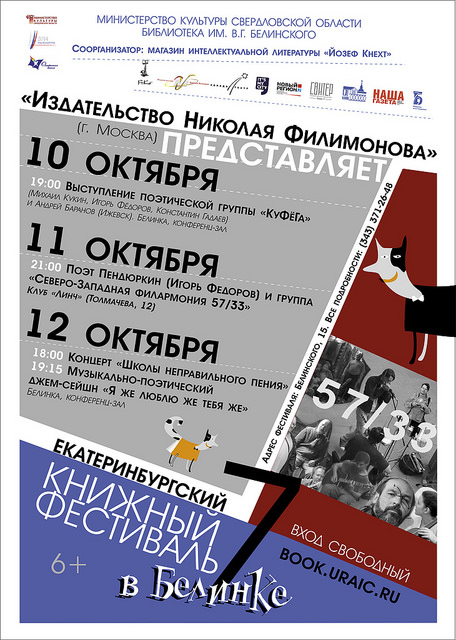 Идейный концепт
Стилевой единство
Популяризация
Адресная работа с аудиторией
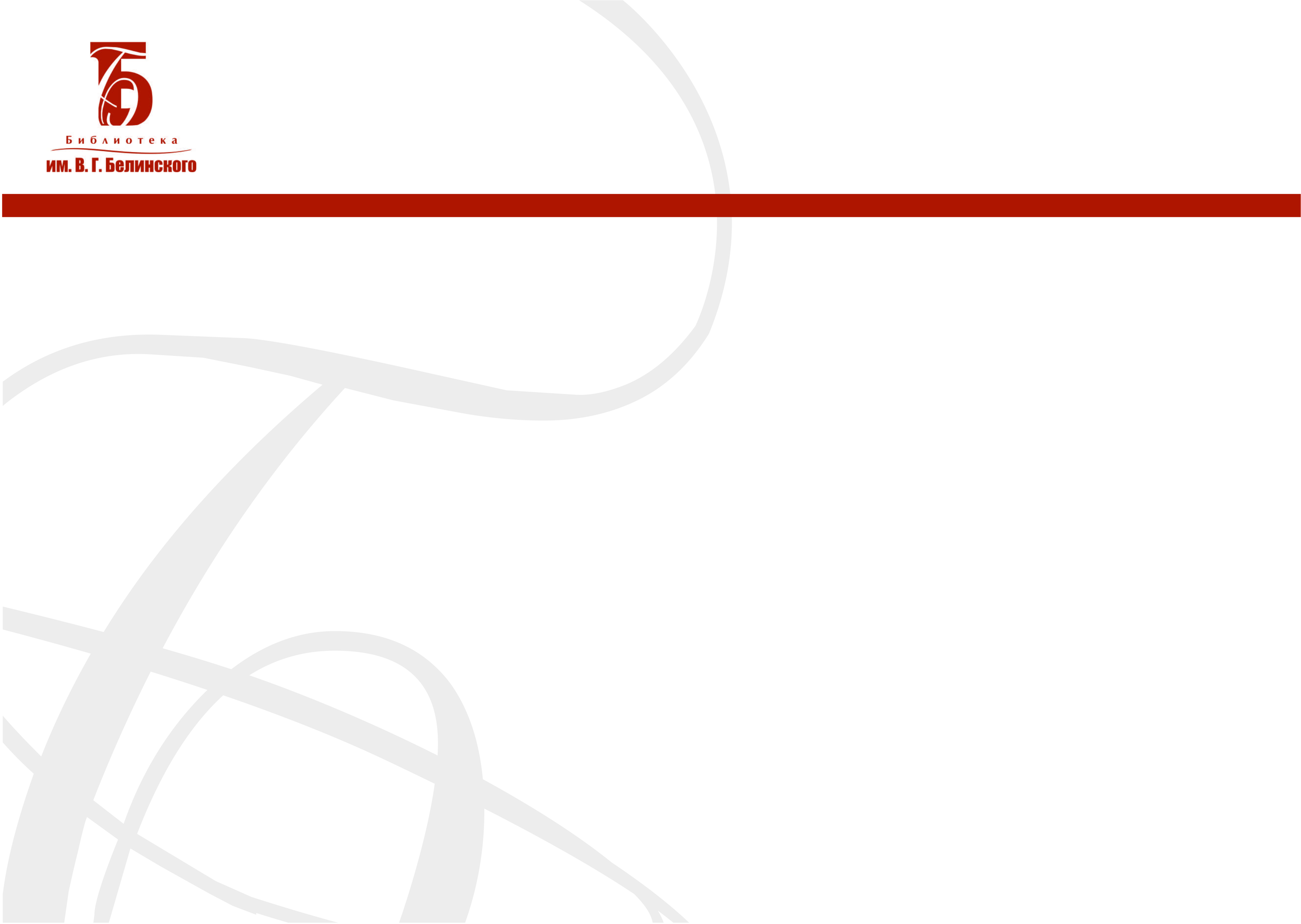 Отражение реальности: Библиотека и СМИ

Проект «Выход навстречу»: 3-й год, 2 раза в месяц
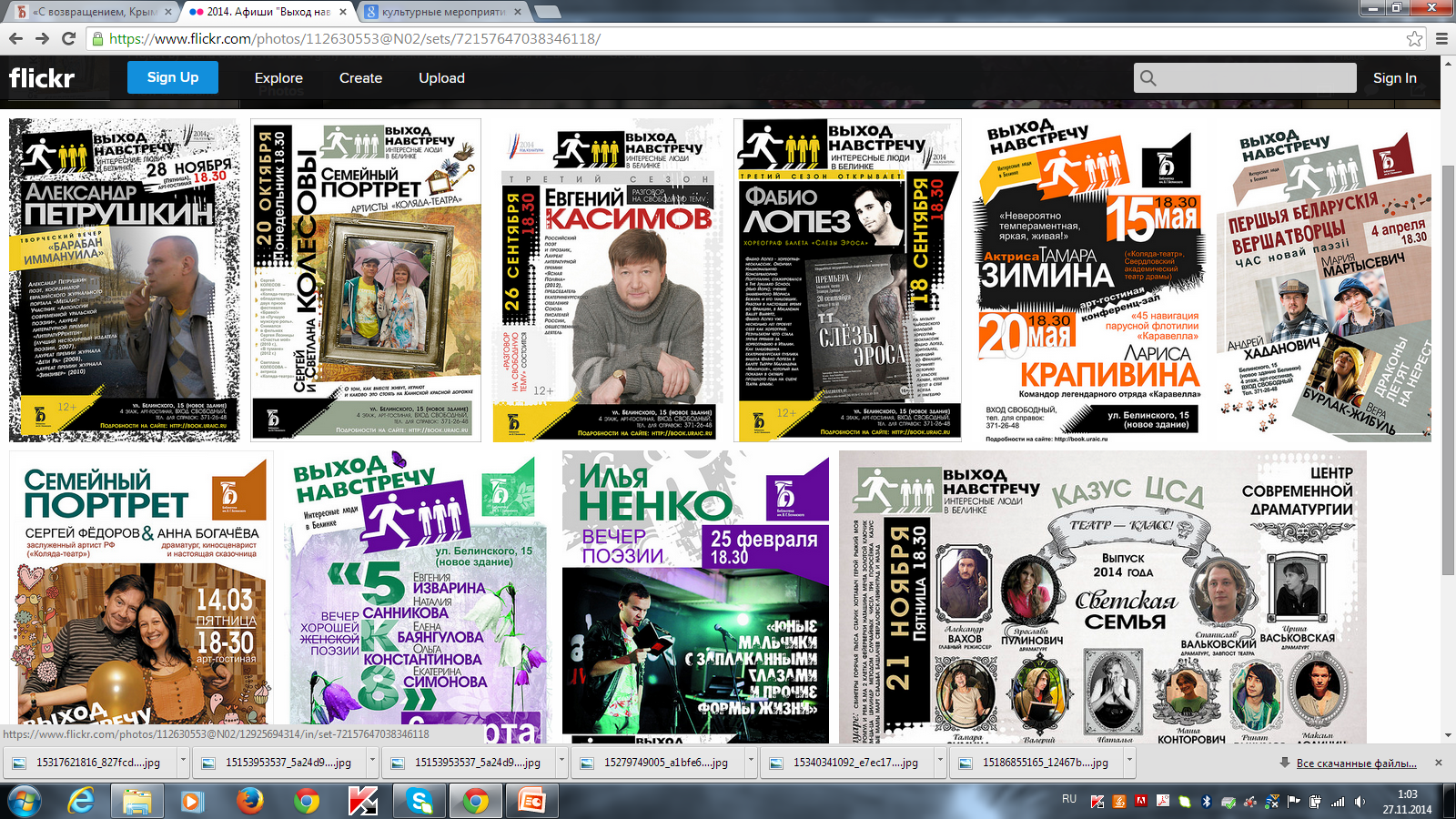 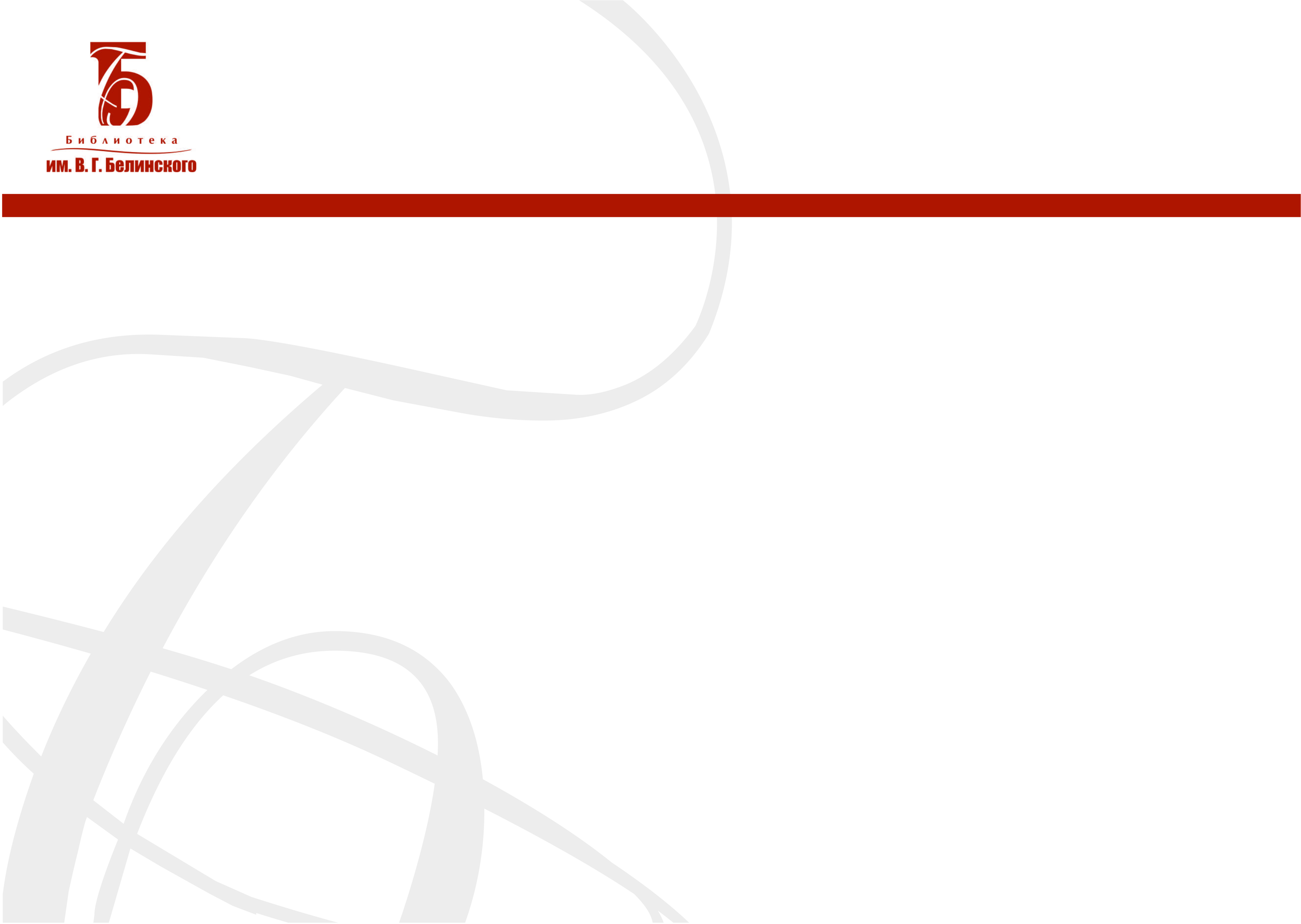 Отражение реальности: Библиотека и СМИ

Проект «Семинар в Белинке»: 3-й год, 2 раза в месяц
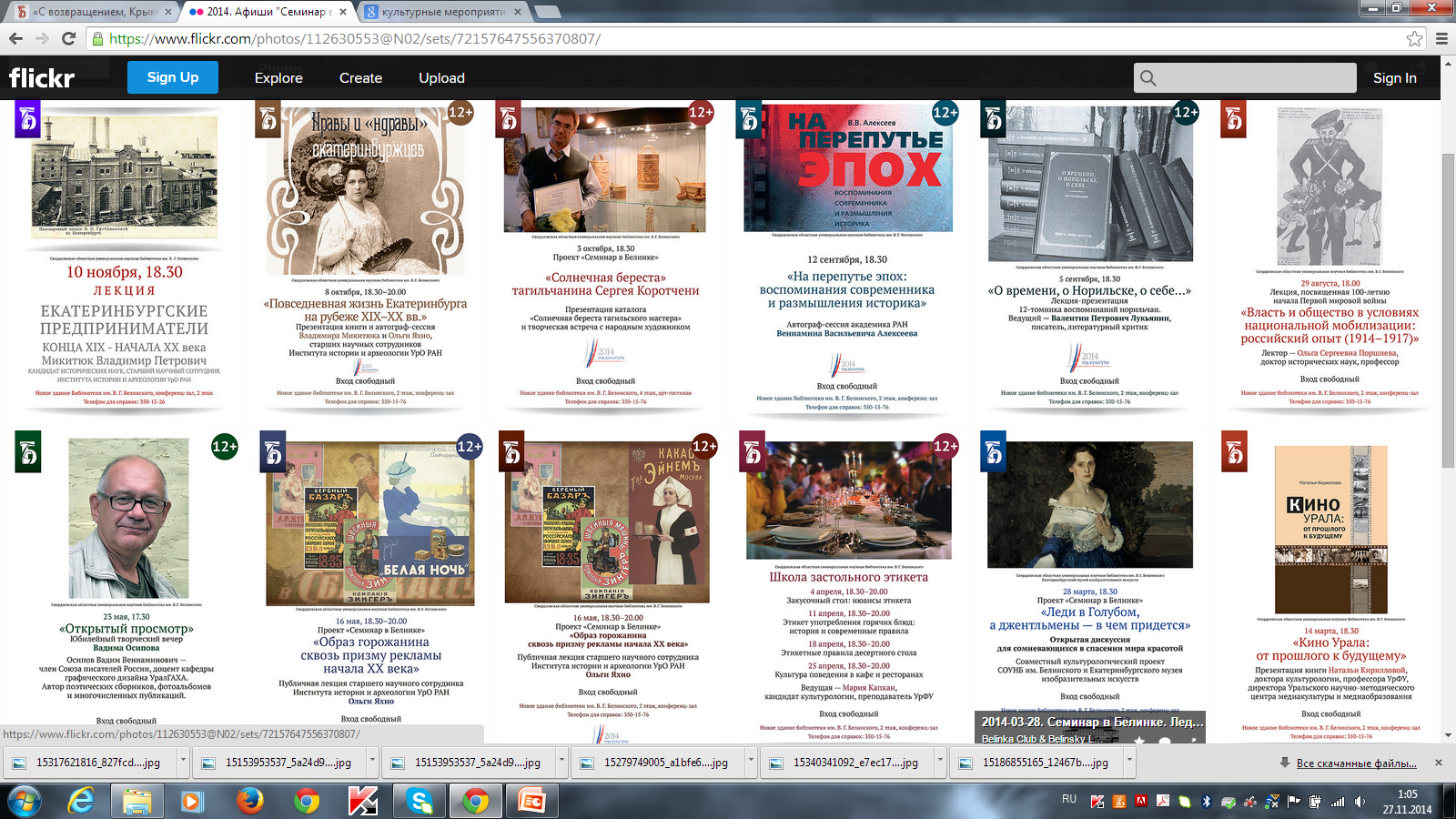 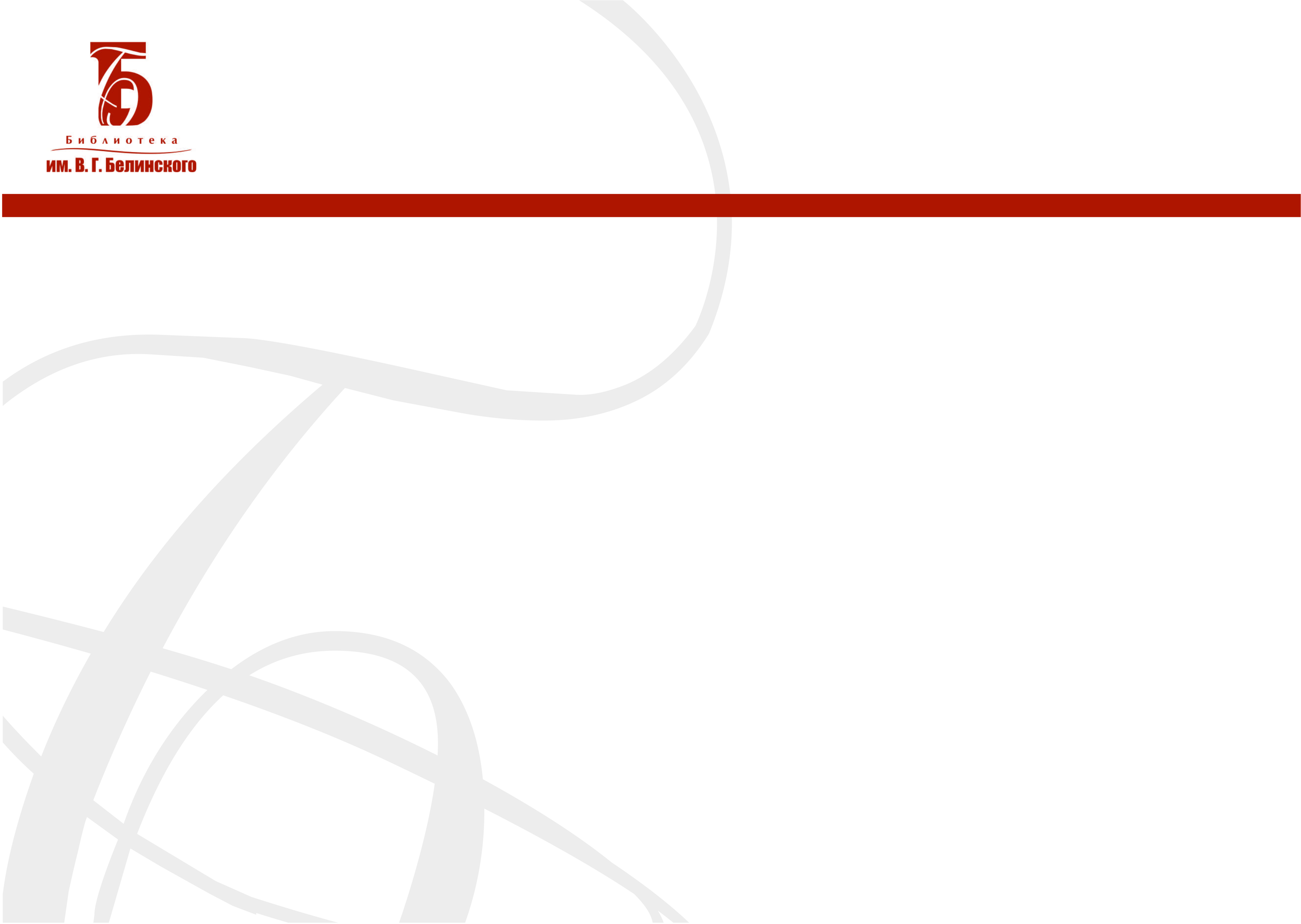 Отражение реальности: Библиотека и СМИ
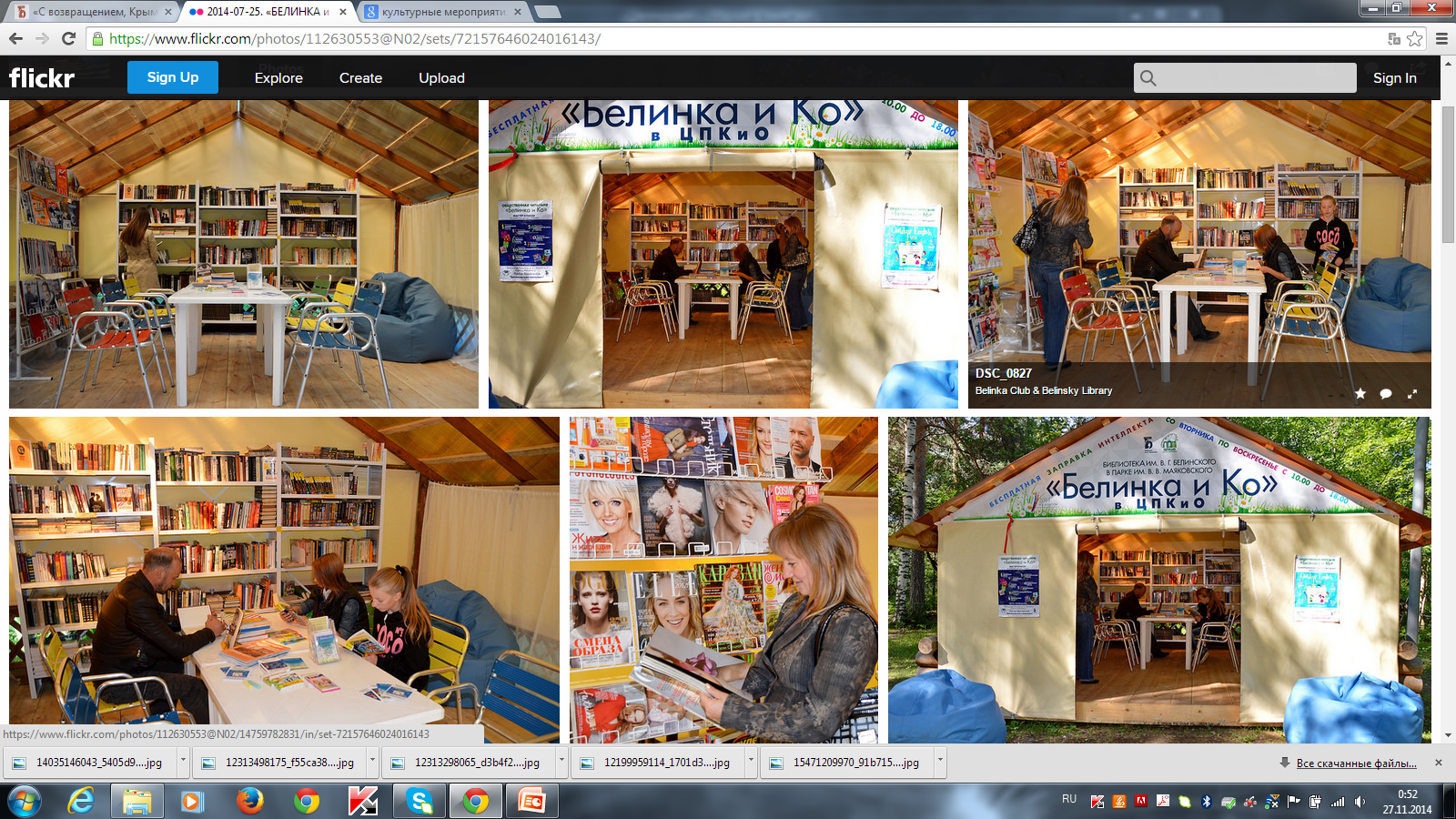 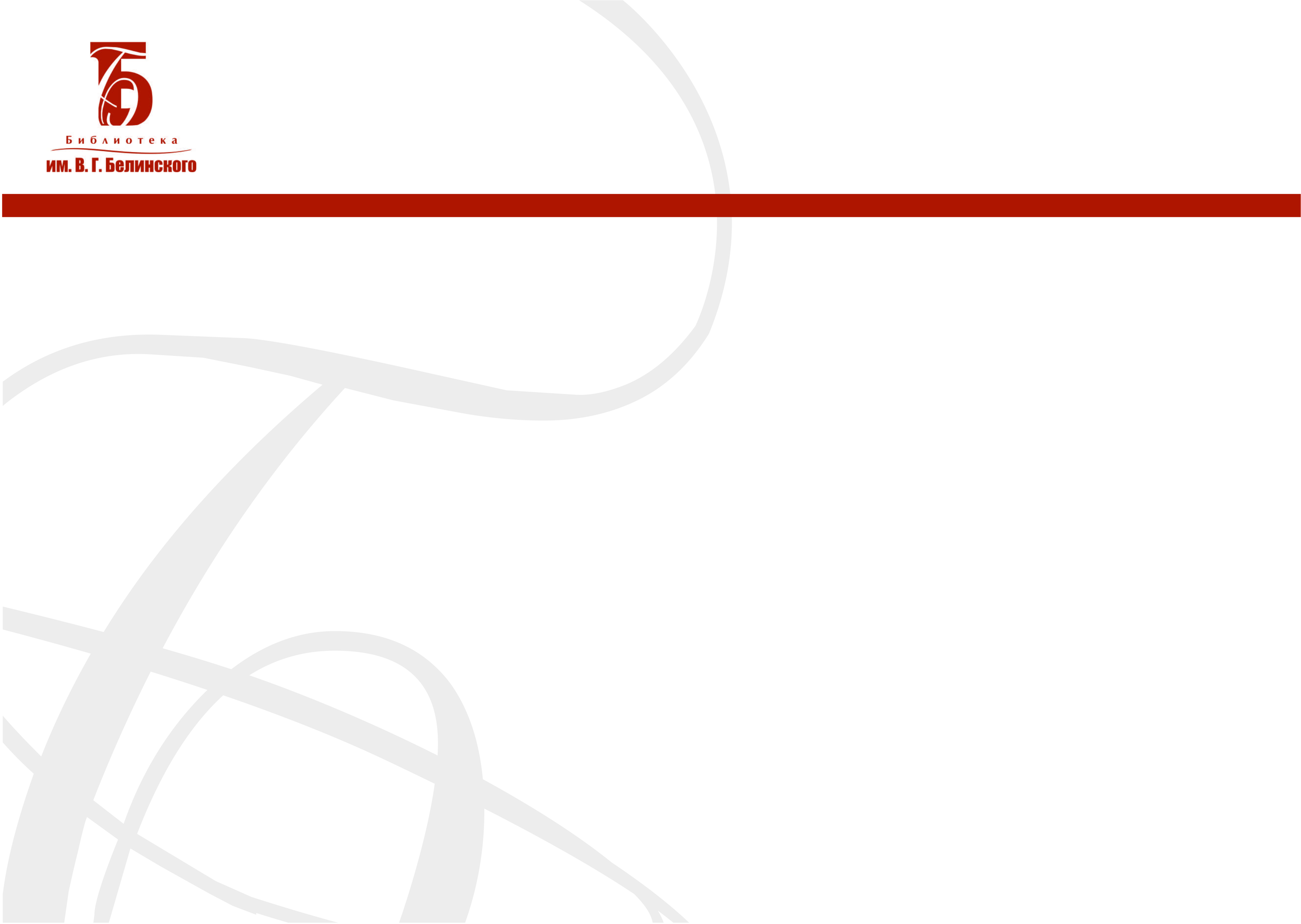 Отражение реальности: Библиотека и СМИ
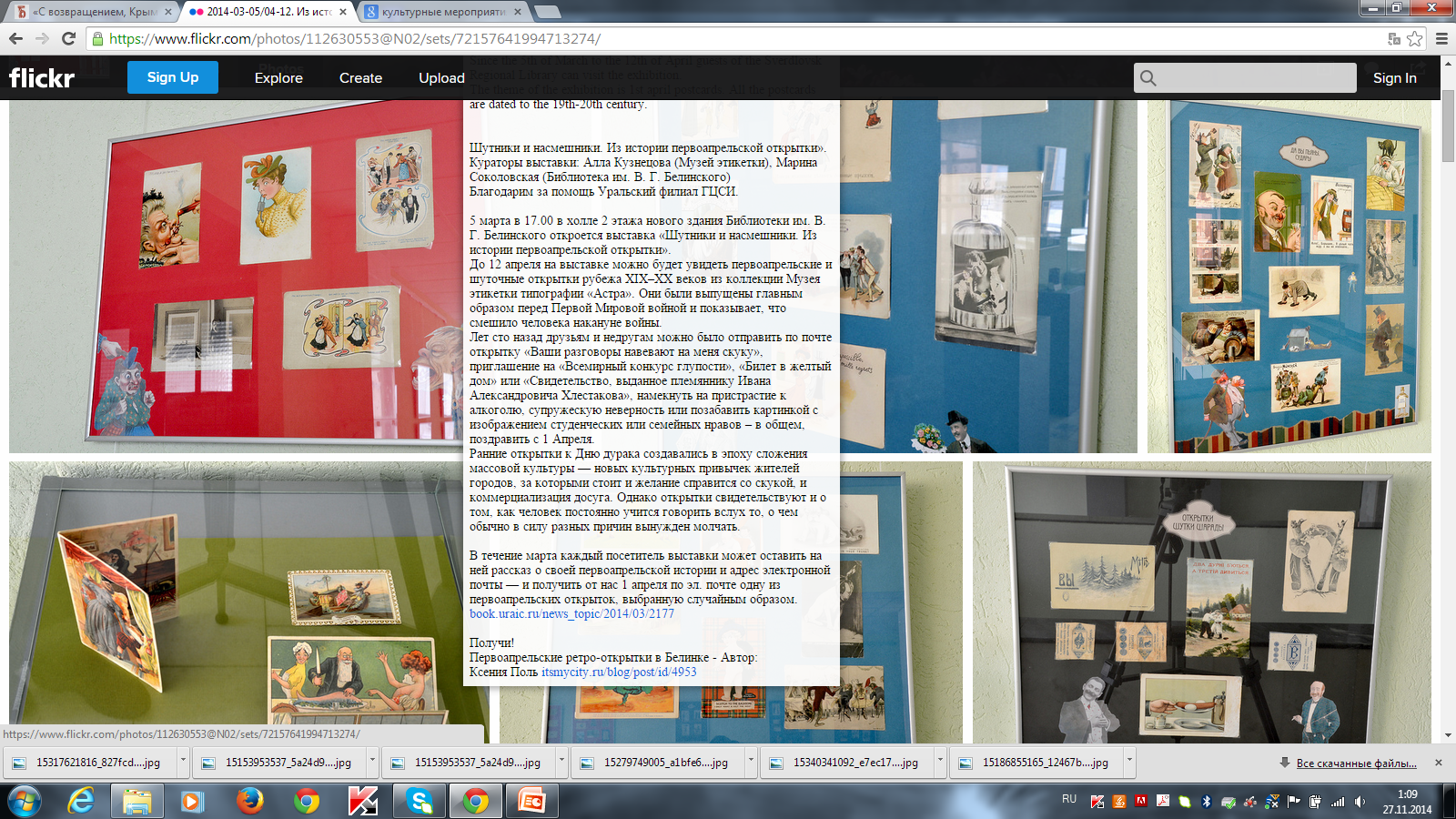 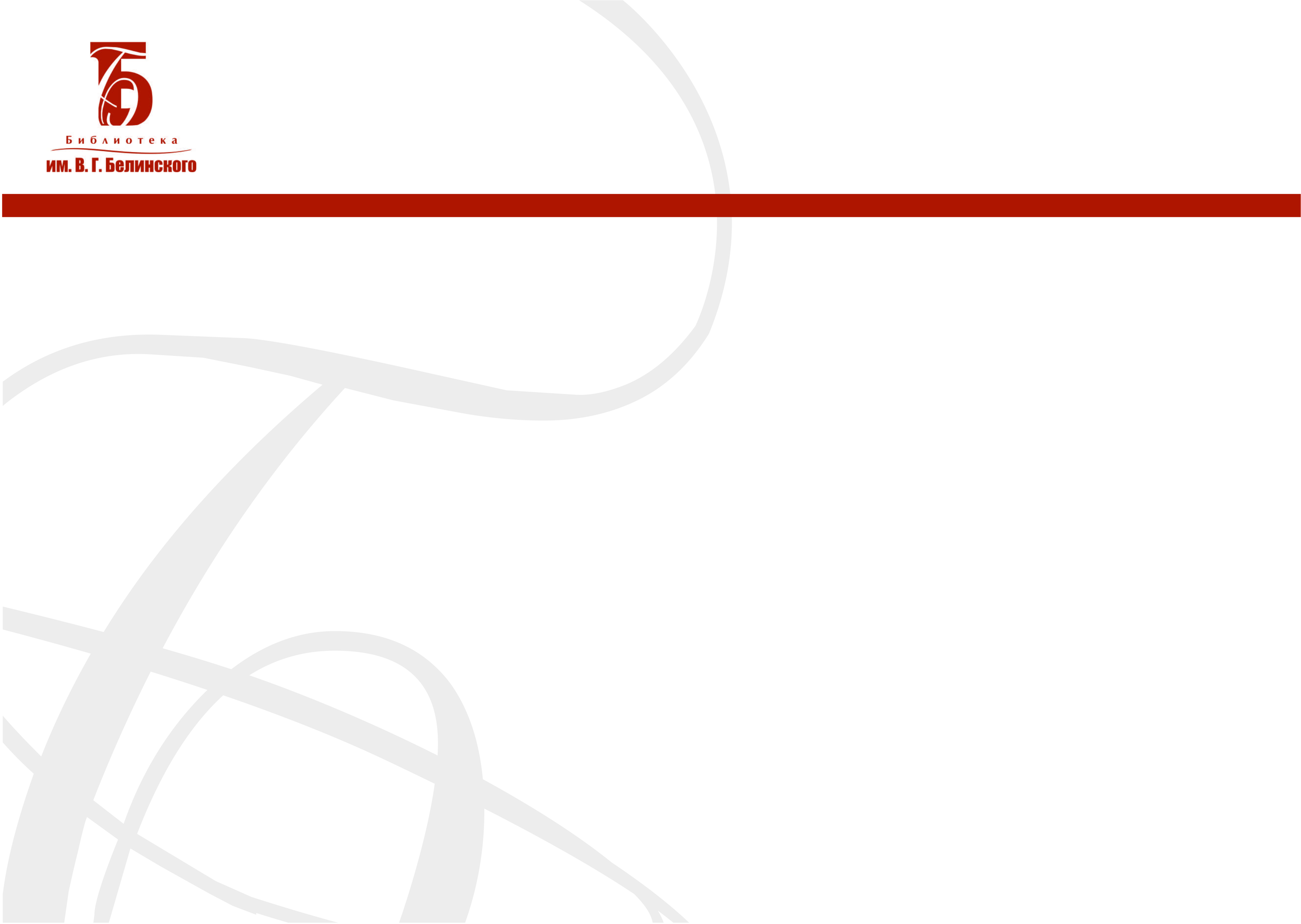 Отражение реальности: Библиотека и СМИ
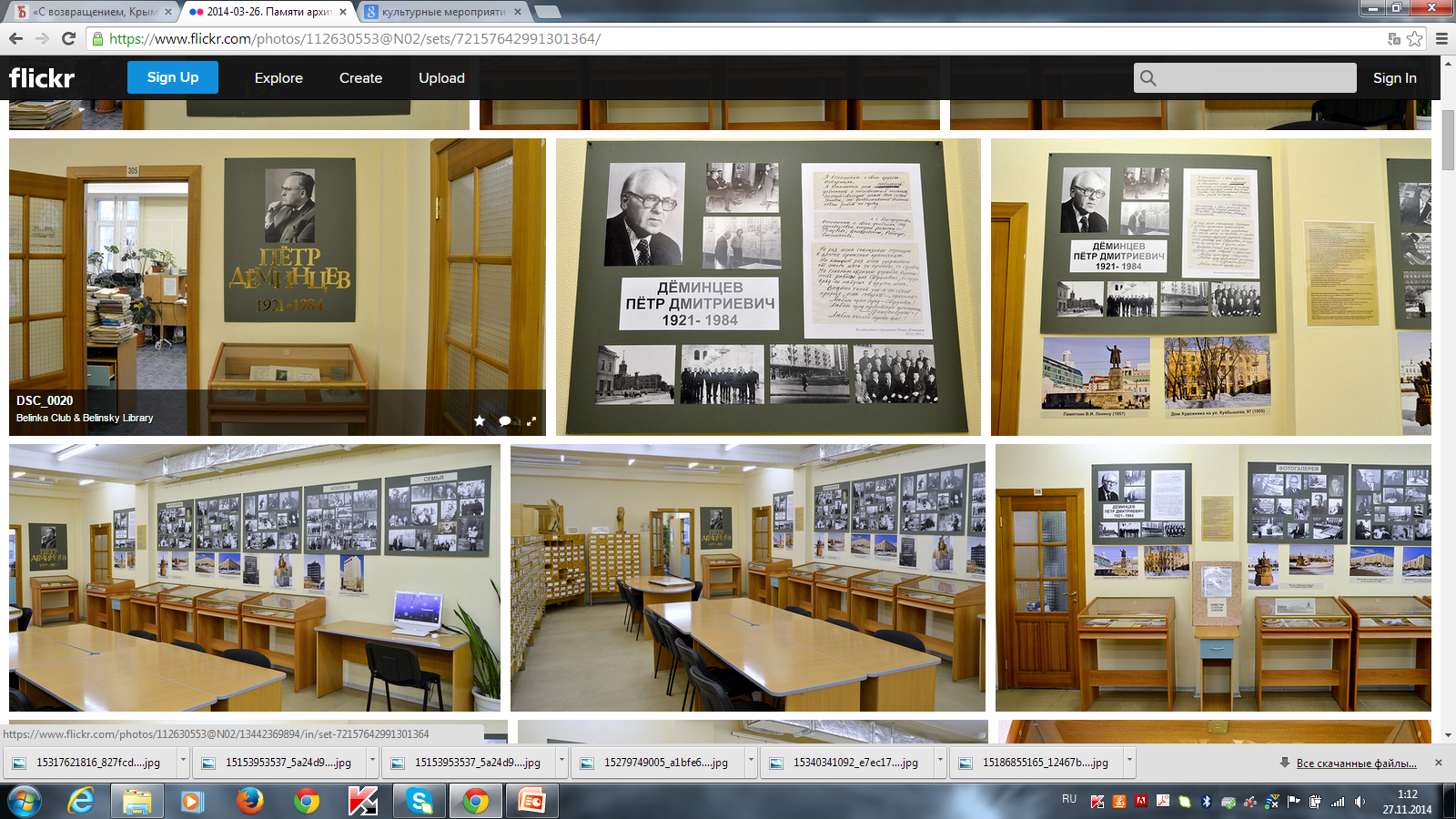 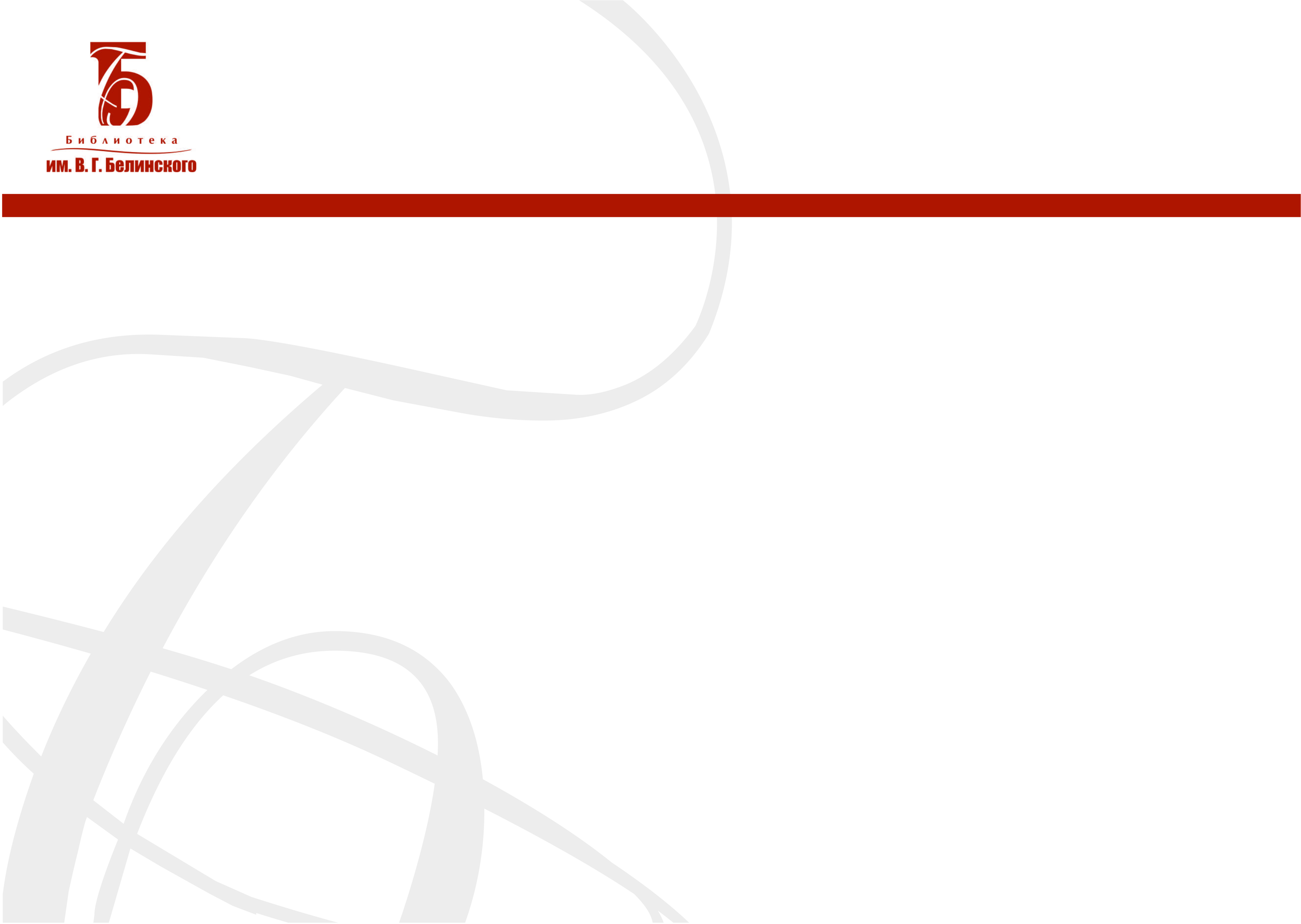 Отражение реальности: Библиотека и СМИ

Мэйл-арт-акция к 80-летию Свердловской области 
«С видом на город»
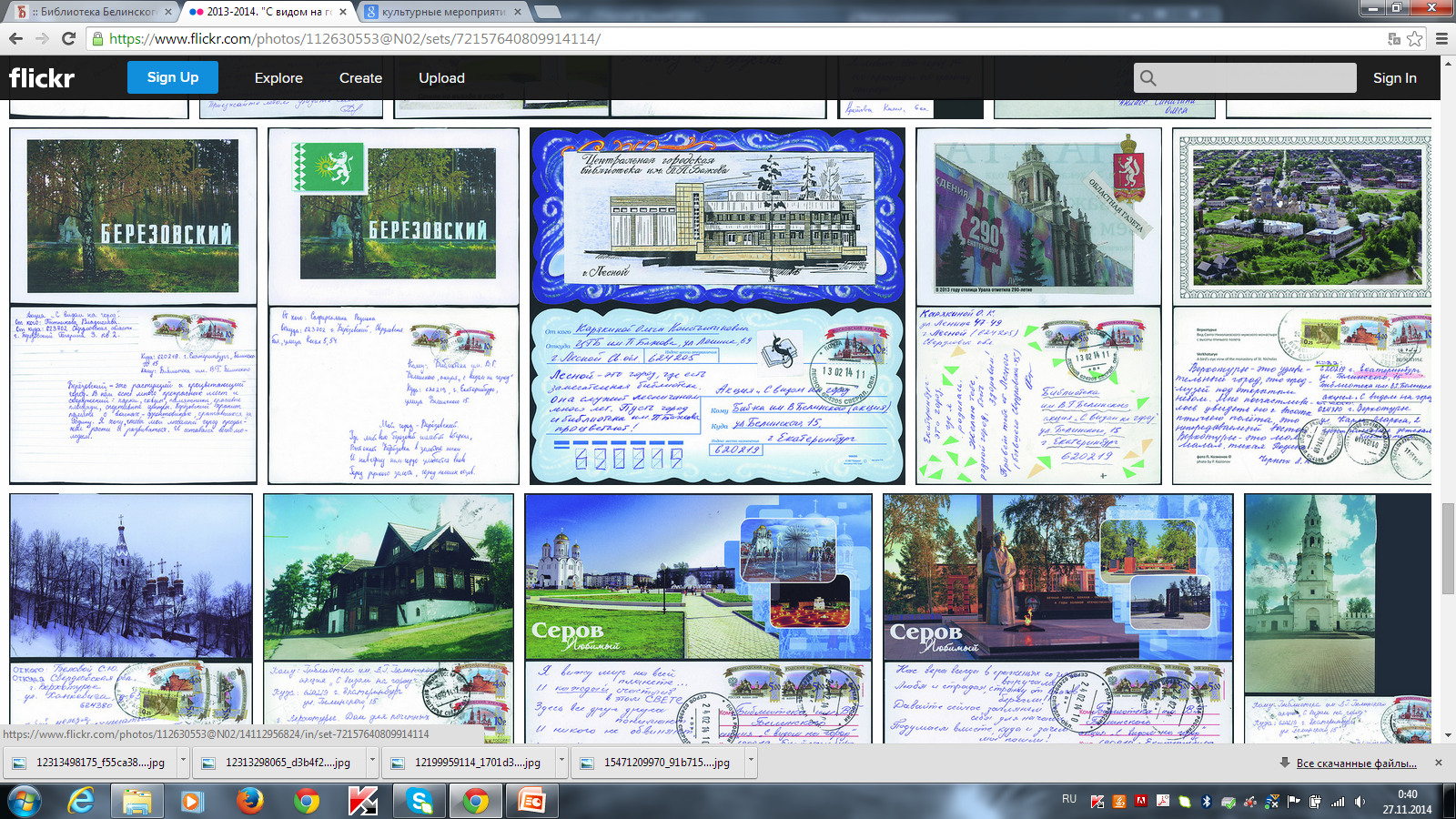 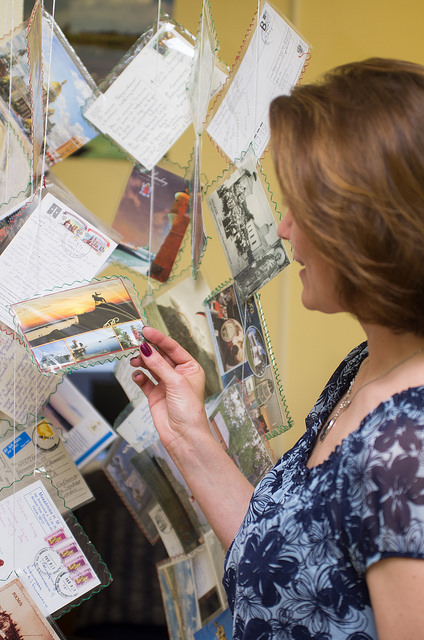 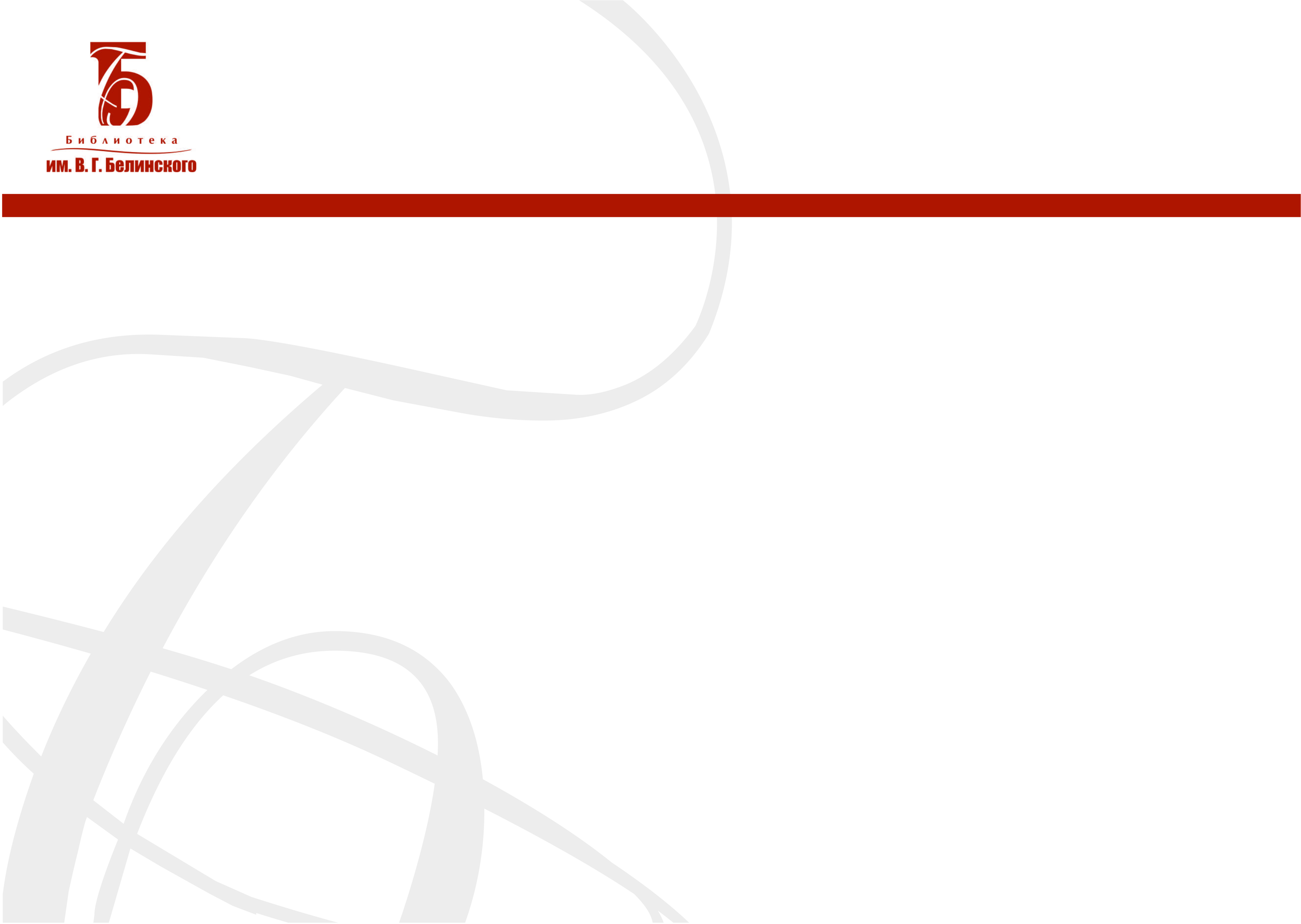 Отражение реальности: Библиотека и СМИ
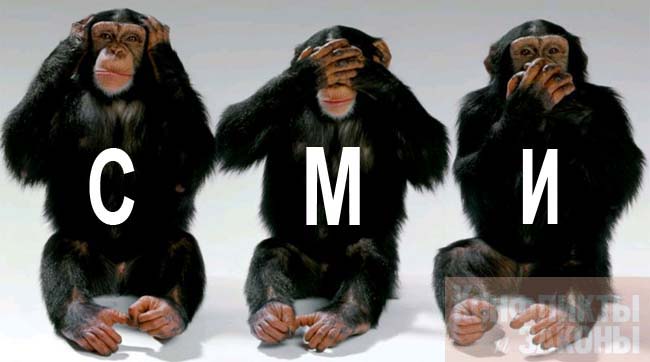 Риски внешних (партнерских)
 проектов:

Количество – отбор – качество
Репутация организации-партнера
Ошибки – всегда информационный повод
Манипуляции «желтой прессы»
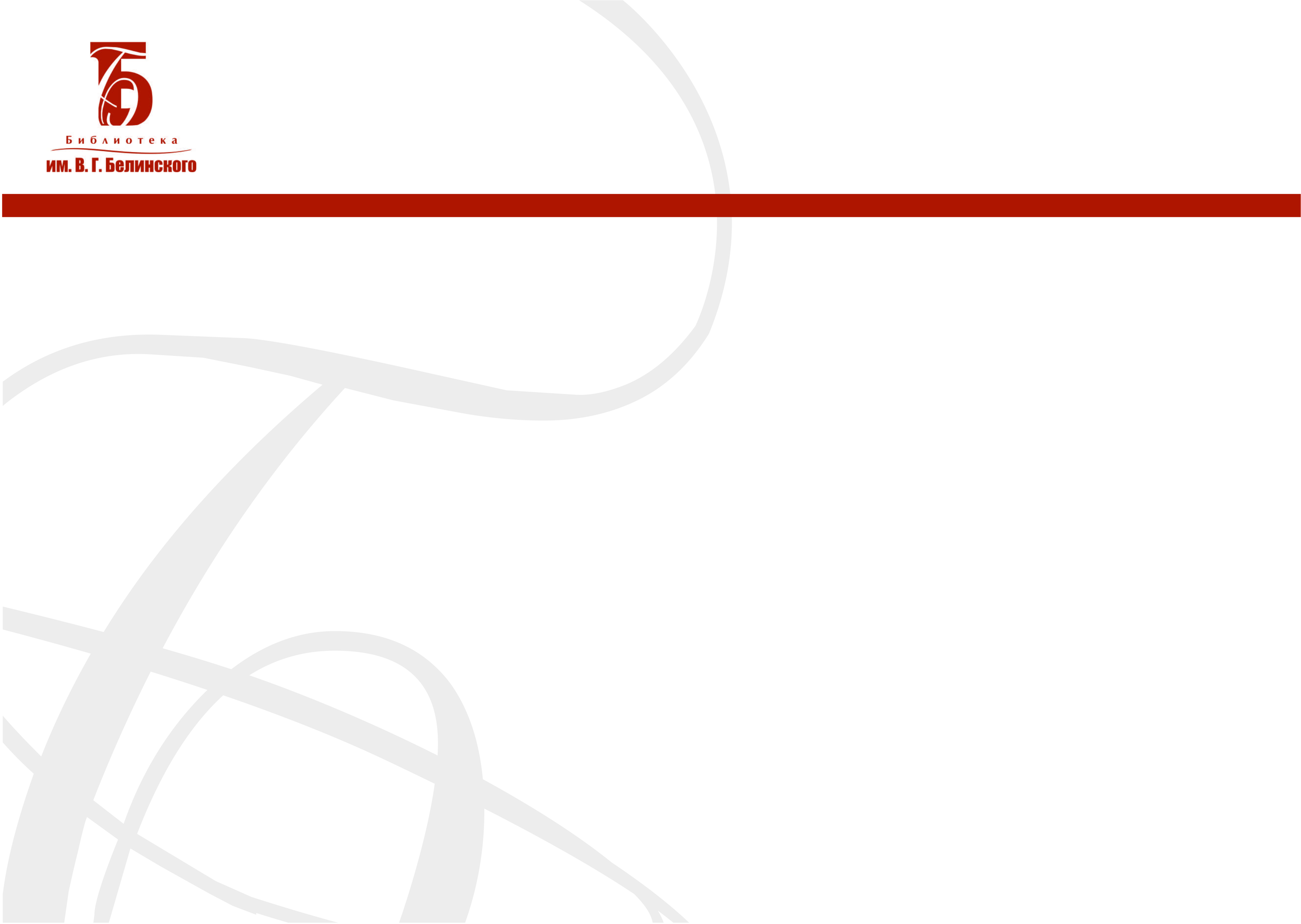 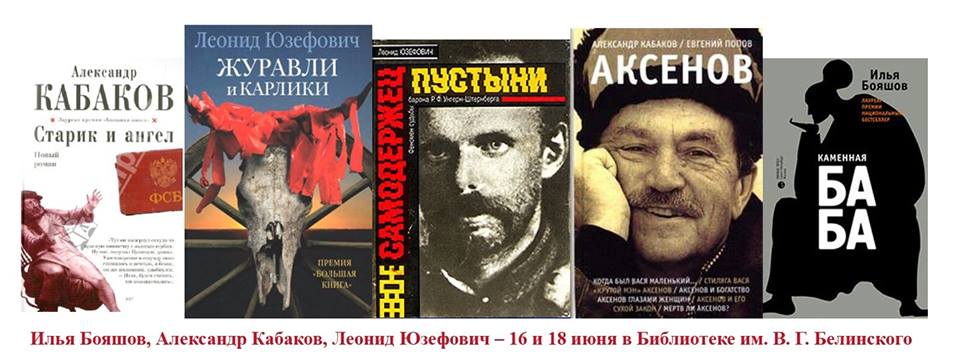 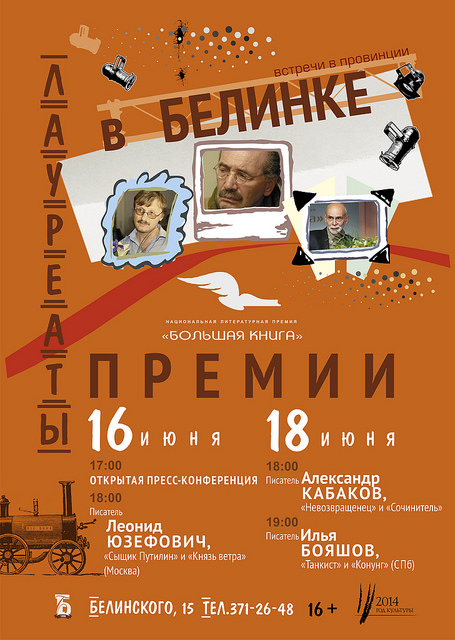 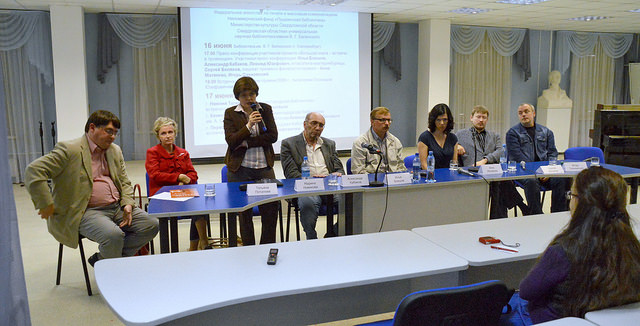 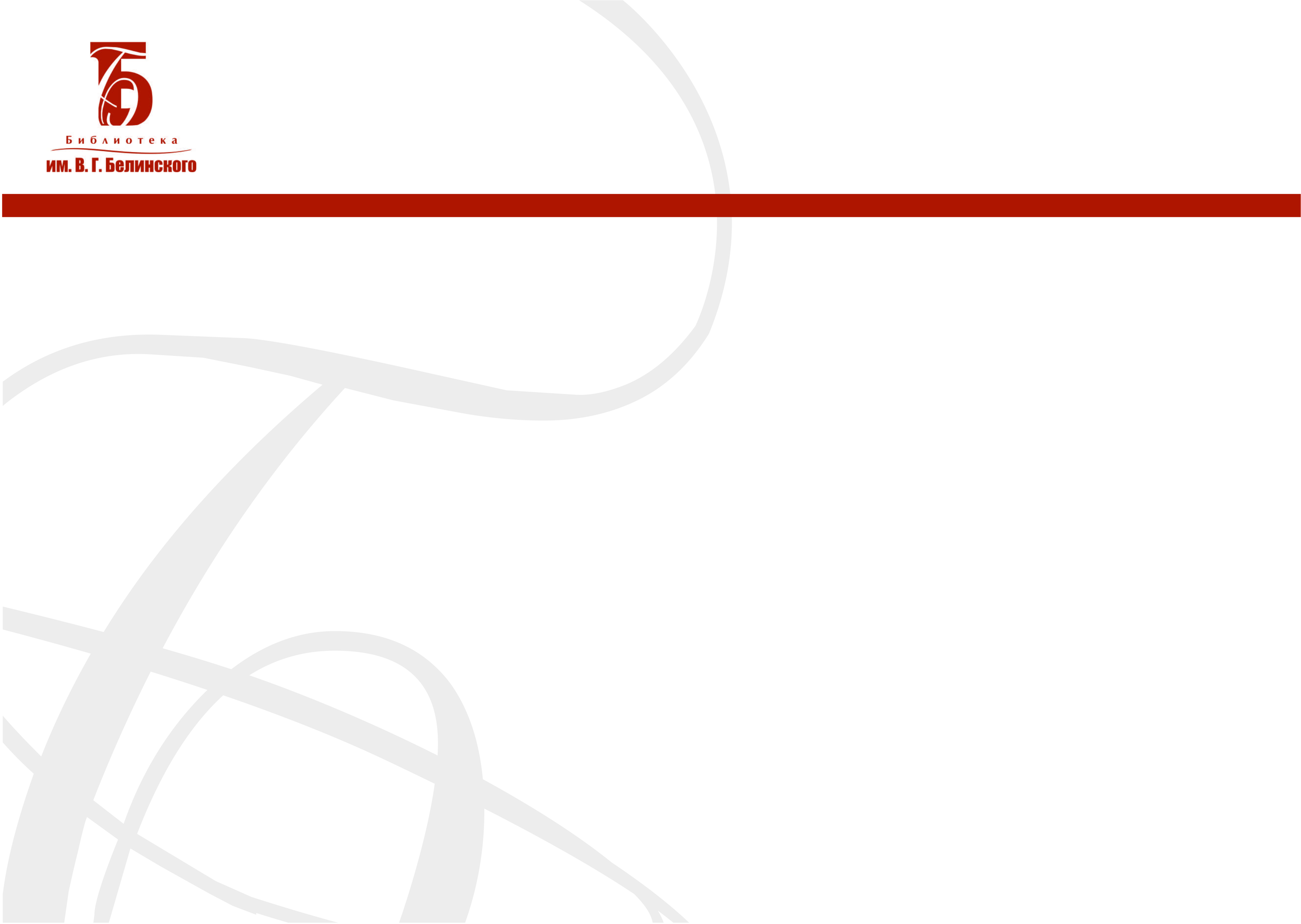 Отражение реальности: Библиотека и СМИ

Партнерские проекты с Издательством Марины Волковой
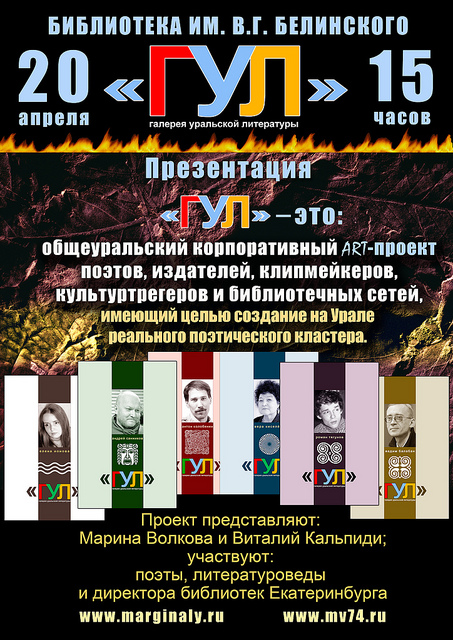 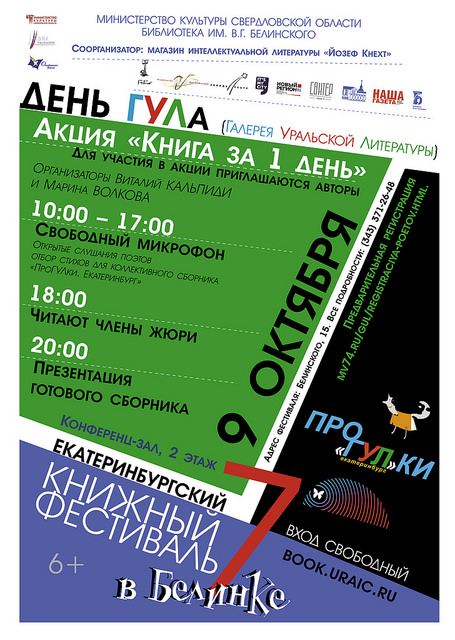 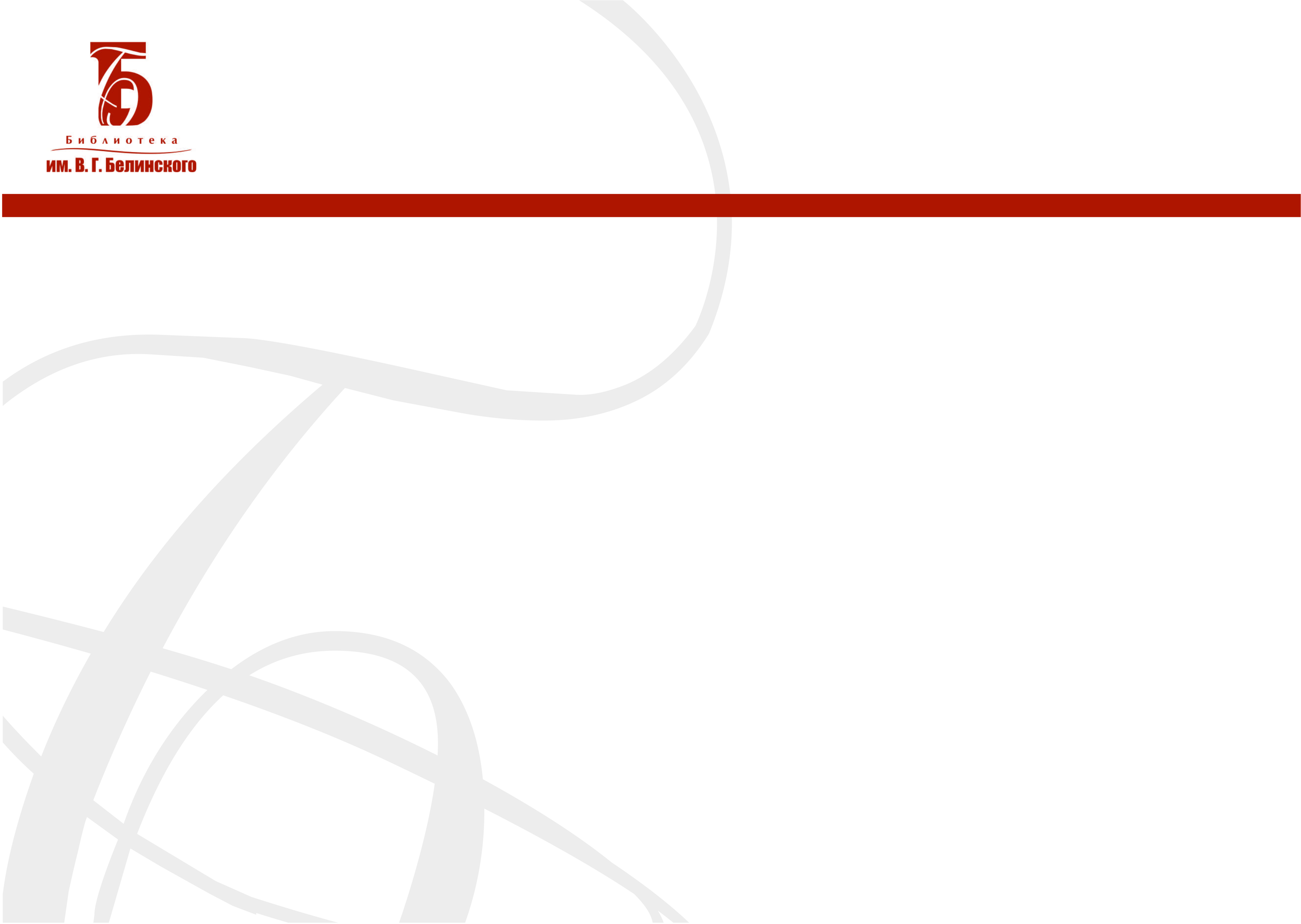 Отражение реальности: Библиотека и СМИ

Работа со СМИ_2013 г.
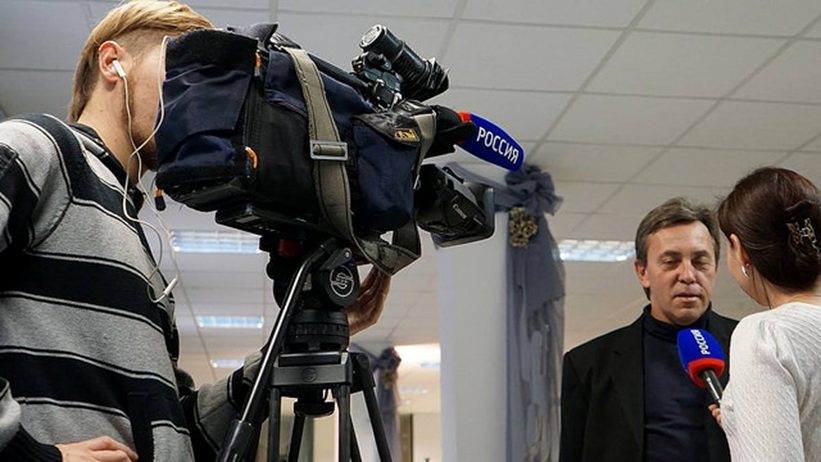 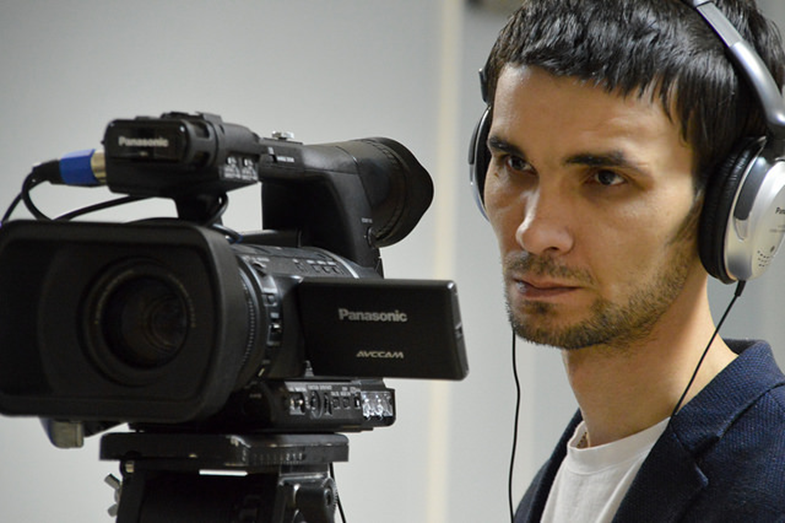 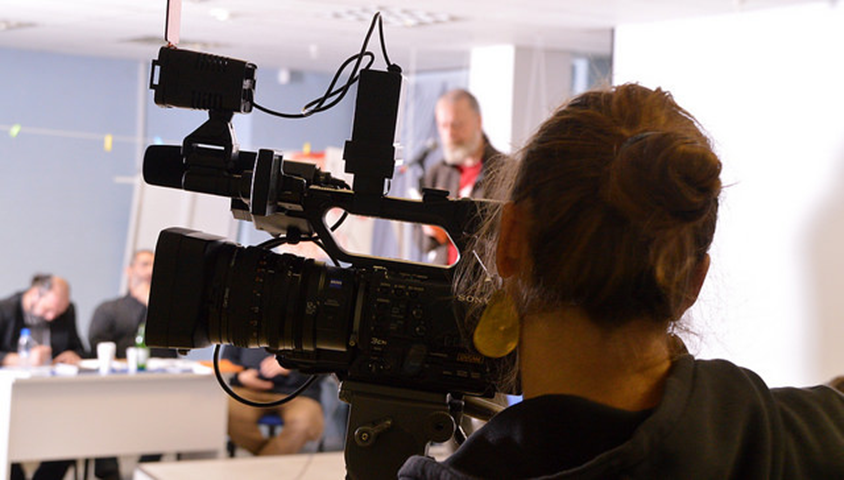 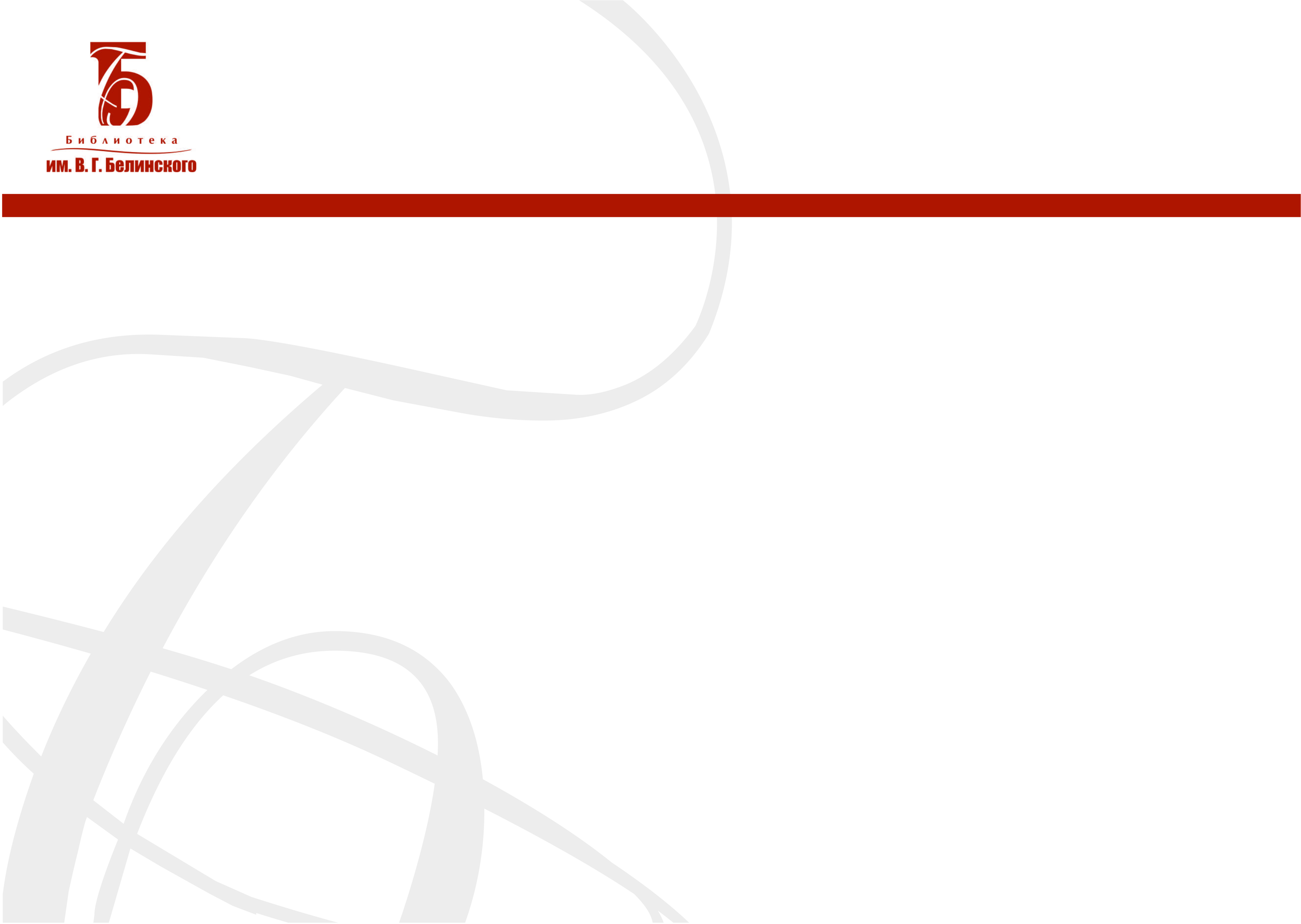 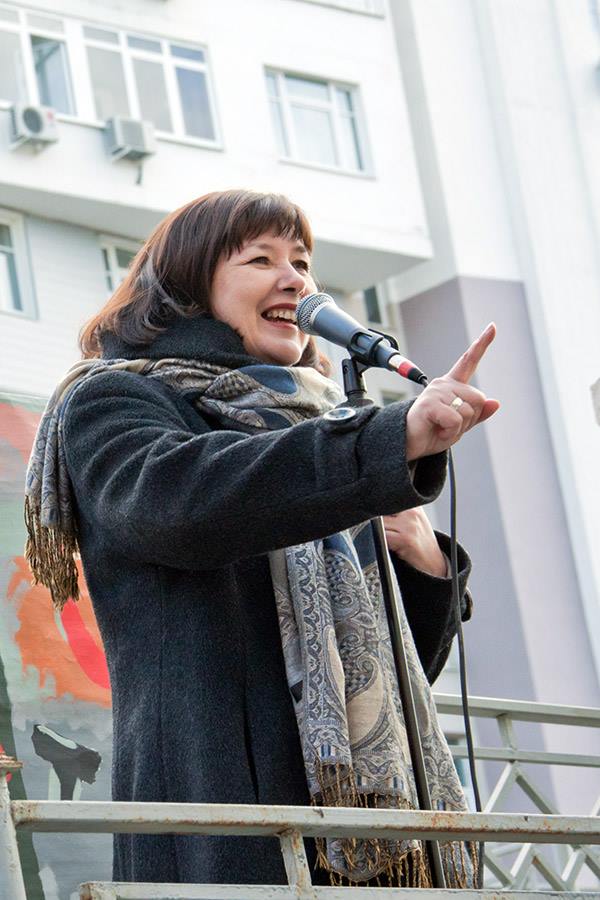 Отражение реальности:
Библиотека и СМИ
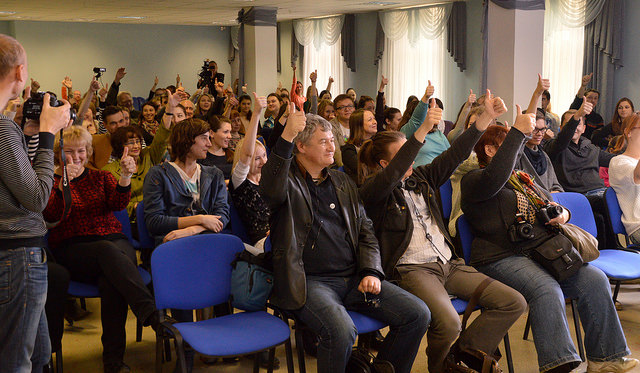 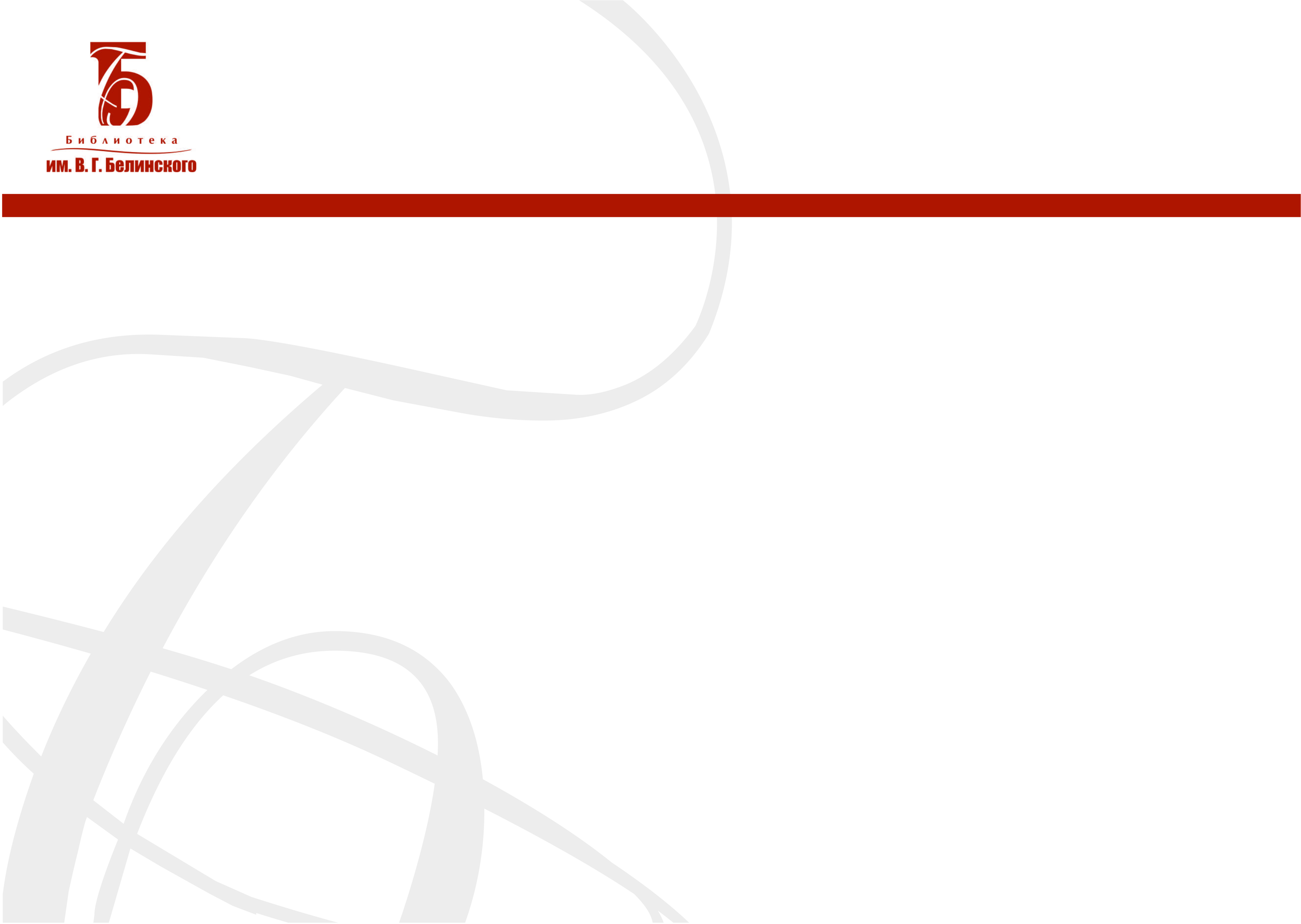 Отражение реальности: Библиотека и СМИ
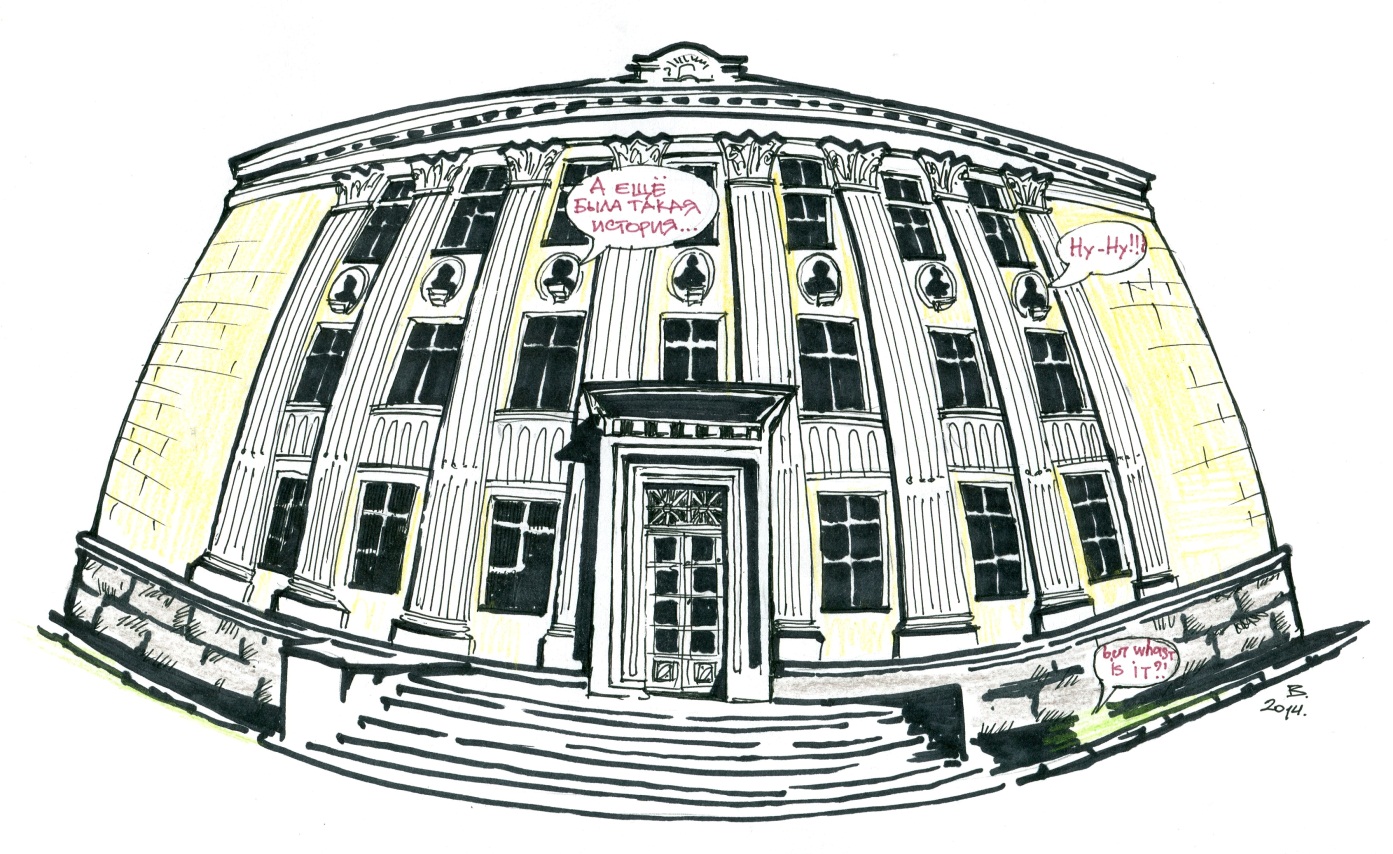 Заместитель директора 
по информационной политике
СОУНБ им. В.Г. Белинского
Гармс Елена
Helen.Garms@library.uraic.ru
8 912 28 07323